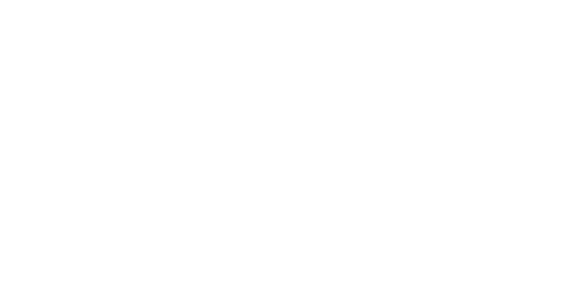 Von Kampagne bis Sozial-O-MatKommunikationsmittel 2024
AGMV DWBO Plenum 13.03.2024
Sebastian Peters
Pressesprecher & Leiter Öffentlichkeitsarbeit
GEMEINSAM SPRACHE FINDEN | Formate
21.09.2023:	Jour Fixe Netzwerk Presse/PR mit Vertreter:innen der 							Diakonien Sachsen und Mitteldeutschland
Bis 10/2023:	Abstimmung mit Netzwerk Demokratie Gewinnt / Resonanzgruppe DWBO / 					Diakonie Sachsen/Mitteldeutschland / EKBO / zivilgesellschaftlichen 					Bündnissen zur Umsetzbarkeit von Materialien 		
27.09.2023: 	Digitalkonferenz mit Brandenburger Regionalen Diakonischen Werken

06.11.2023:	Austausch Dir DWBO im Netzwerk Theologie in Führung 11.11.2023	EKBO/DWBO-Workshop „Wahljahr 2024“

16.11.2023:	Trägertreffen „Umgang mit Rechtspopulismus im Wahljahr 2024“

22.11.2023:	Jubiläumstreffen Demokratieberater:innen (Gesprächsformate)

Jan – März 24:	Fertigstellung von Kommunikationsinstrumenten 
		in Zusammenarbeit mit RDW, Trägern, EKBO, AKD, EAB
27.02.2024:	Jour Fixe Netzwerk Presse/PR mit praktischen Übungen zum (Presse-, Social Media-) Gespräch 
		mit Mitarbeitenden / Vertreter:innen rechtspopulistischer Parteien
KommInstrumente Rechtspopulismus,  13. März 2024 © Sebastian Peters
2
GEMEINSAM POSITIONEN FINDEN | Resonanzgruppe
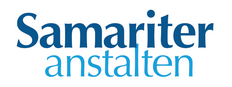 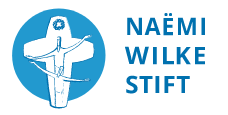 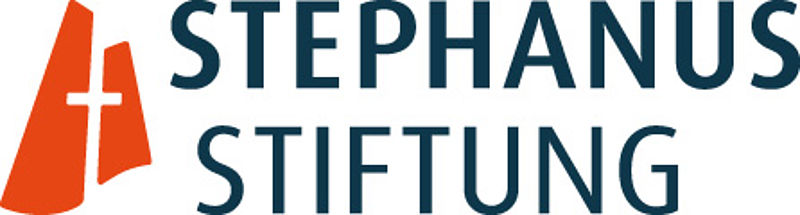 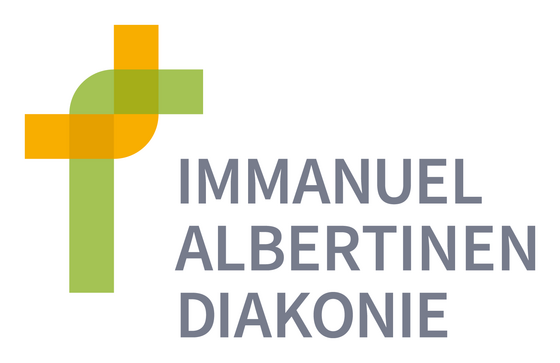 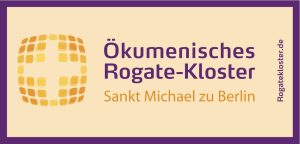 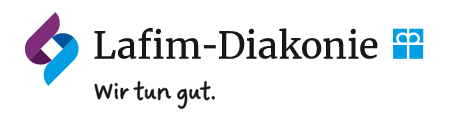 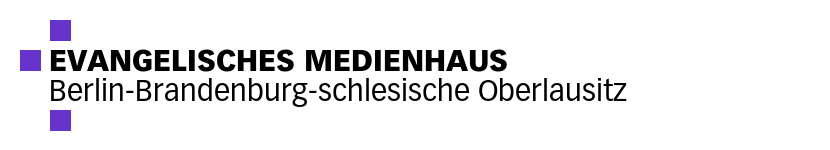 KommInstrumente Rechtspopulismus,  13. März 2024 © Sebastian Peters
3
GEMEINSAM POSITIONEN FINDEN
www.dwbo.de/zusammenstreiten2024
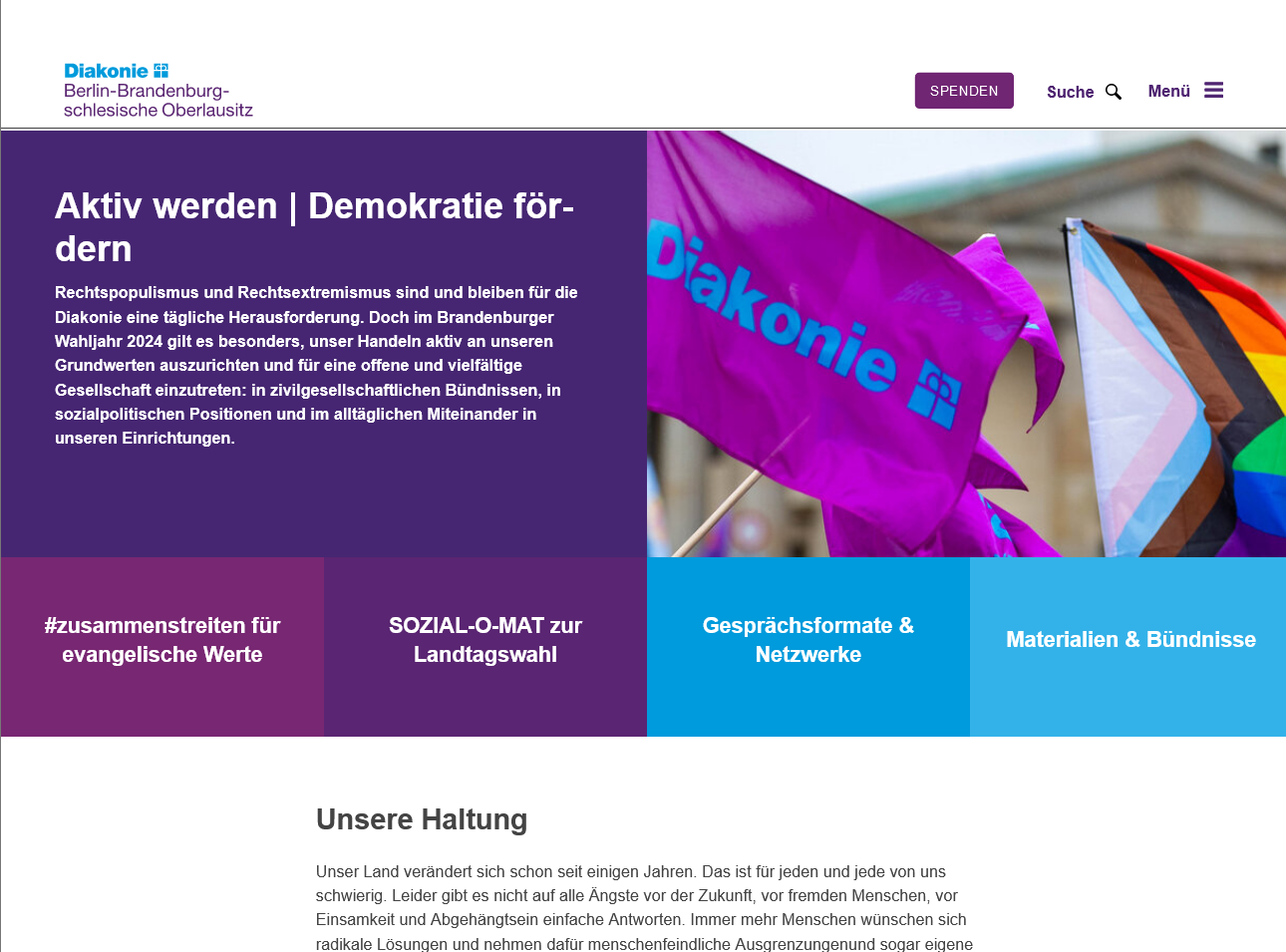 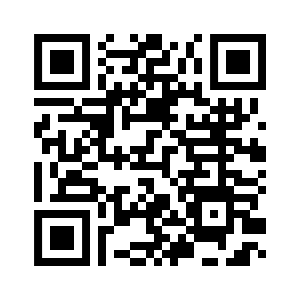 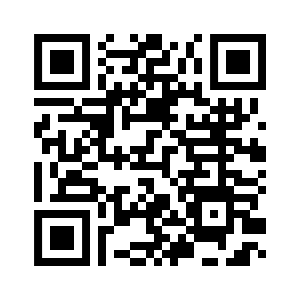 KommInstrumente Rechtspopulismus,  13. März 2024 © Sebastian Peters
4
GEMEINSAM KOMMUNIZIEREN | Neue Instrumente
1
Leitplanken für diakonische Einrichtungen
Empfehlungen zum Umgang mit Rechtspopulismus und Rechtsextremismus Diakonie Deutschland (Neuauflage Frühjahr 2024)
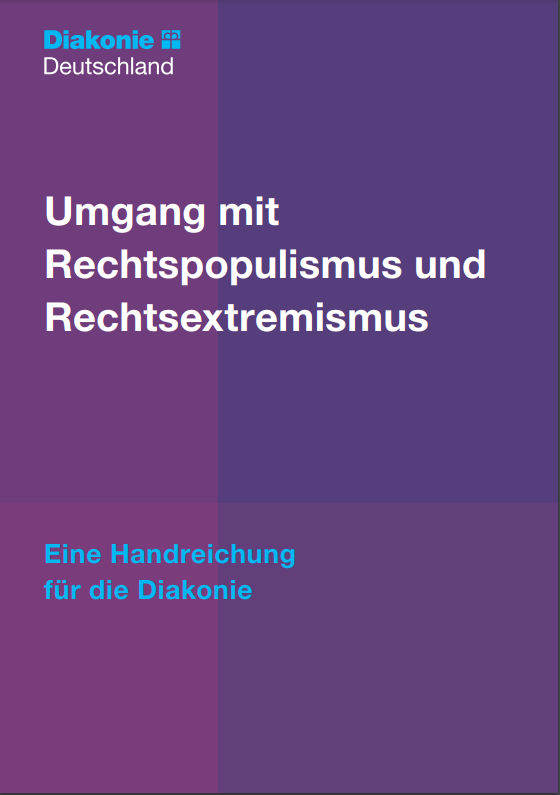 + NEU: Zusammen streiten Argumentationshilfe im Kitteltaschenformat (DWBO) (Februar 2024) Teil A: Konstruktive Gesprächsführung, Haltung entwickeln und zeigen, Rote Linien im Umgang mit rechtspopulistischen Parteien/Organisationen | Teil B: Praktische Beispiele: These, was steckt dahinter? Wie kann ich reagieren?
Ergänzend: Empfehlungen der Diakonie Mitteldeutschland zum Umgang mit der AfD und anderen rechtspopulistischen Parteien
+ NEU: Digitale Plattformen von DWBO und AKD mit praktischen Hilfen zivilgesellschaftlicher Akteure: Infomaterial, Termine, Netzwerk
KommInstrumente Rechtspopulismus,  13. März 2024 © Sebastian Peters
5
GEMEINSAM KOMMUNIZIEREN | Neue Instrumente
1
Leitplanken für diakonische Einrichtungen | Exkurs: Rote Linien
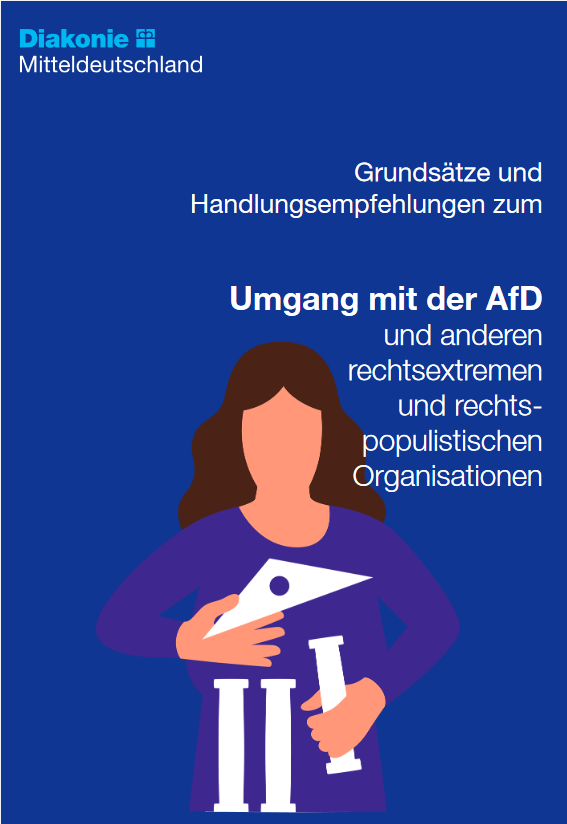 1. Unser diakonisches Leitbild stellt rote Linien im Umgang mit rechtspopulistischen und rechtsextremen Positionen dar:
Als Diakonie stehen wir für jene ein, die sich am Rande der Gesellschaft bewegen. Gelebte Nächstenliebe ist dabei nicht an Bedingungen geknüpft.
Leitungsaufgabe, die Roten Linien im Umgang mit allen Zielgruppen wirksam werden zu lassen.
2. Keine diakonisch organisierte Bühne für und keine verbandliche Zusammenarbeit mit Vertreter:innen rechtspopulistischer Parteien
3. Keine Einrichtungsbesuche zum Zwecke der Selbstdarstellung
4. Vor Entscheidung über Teilnahme an öffentlichen Veranstaltungen auf Initiative von rechtspopulistischen Organisationen: Prüfung von INTENTION, THEMA, ZIELEN, ABLAUF, TEILNEHMENDENKREIS
5. Wähler:innen rechtspopulistischer Parteien in der MA, Klientel, bei Dienstleistern werden nicht per se ausgeschlossen. Wir suchen den Austausch und klären auf.
KommInstrumente Rechtspopulismus,  13. März 2024 © Sebastian Peters
6
[Speaker Notes: Es ist Leitungsaufgabe und -verantwortung, diese im Umgang mit Mitarbeitenden, Klient:innen und Dienstleistenden wirksam werden zu lassen. Diese roten Linien sind auf allen Ebenen und regelmäßig in geeigneten, zugänglichen und barrierearme Formaten zu vermitteln (siehe auch Beispiele in Raum zeigt Haltung). Dazu zählt auch die Aufklärung über Inhalte/Motive/Strategie und politische Langzeitziele rechtspopulistischer Parteien und Organisationen.]
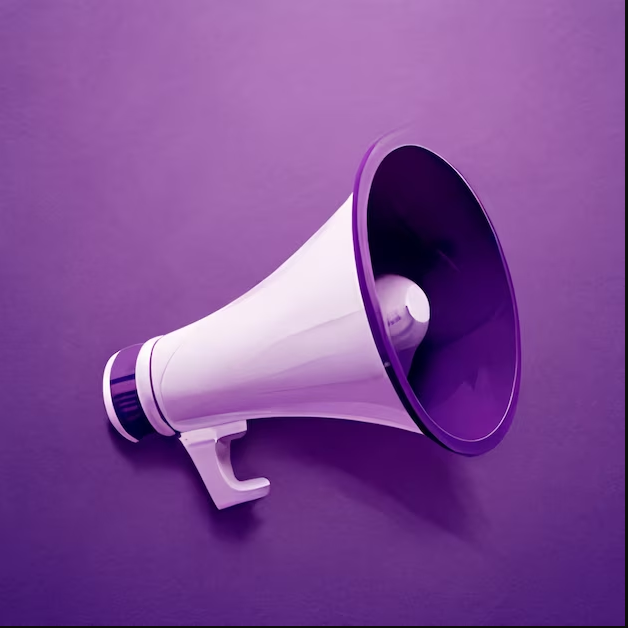 GEMEINSAM KOMMUNIZIEREN | Instrumente
2
#zusammenstreiten für evangelische Werte
Gemeinsame Kampagne von DWBO und EKBOGrundaussage: Nicht gegen eine singuläre Partei, sondern für evangelische Werte
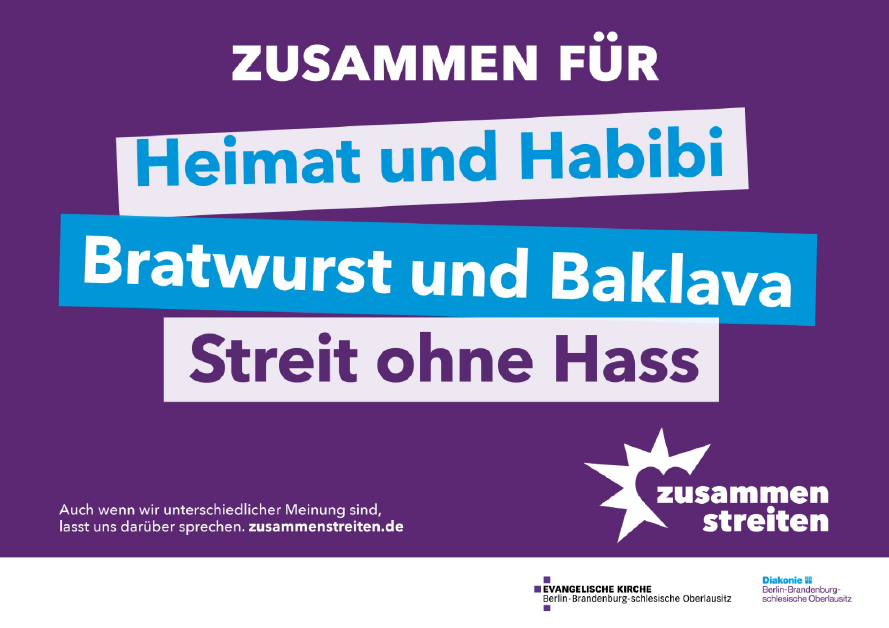 Stand März 2024
Key Visual und Grundtexte stehen
Entwicklung Kommunikationsmittel (Website, Give Aways, Mod.-Schulungen, Veranstaltungsformate, …) / Bedarfsabfrage EKBO 
Website: 
Best Practices Veranstaltungen  und Veranstaltungsvorschläge
Schulungs-, Beratungsnetzwerk
Einbindung Social Media-Posts
Downloadbereich (Kampagnenmaterial, Materialien)
KommInstrumente Rechtspopulismus,  13. März 2024 © Sebastian Peters
7
Diakonie 2027,  9. Oktober 2017 © Sebastian Peters
8
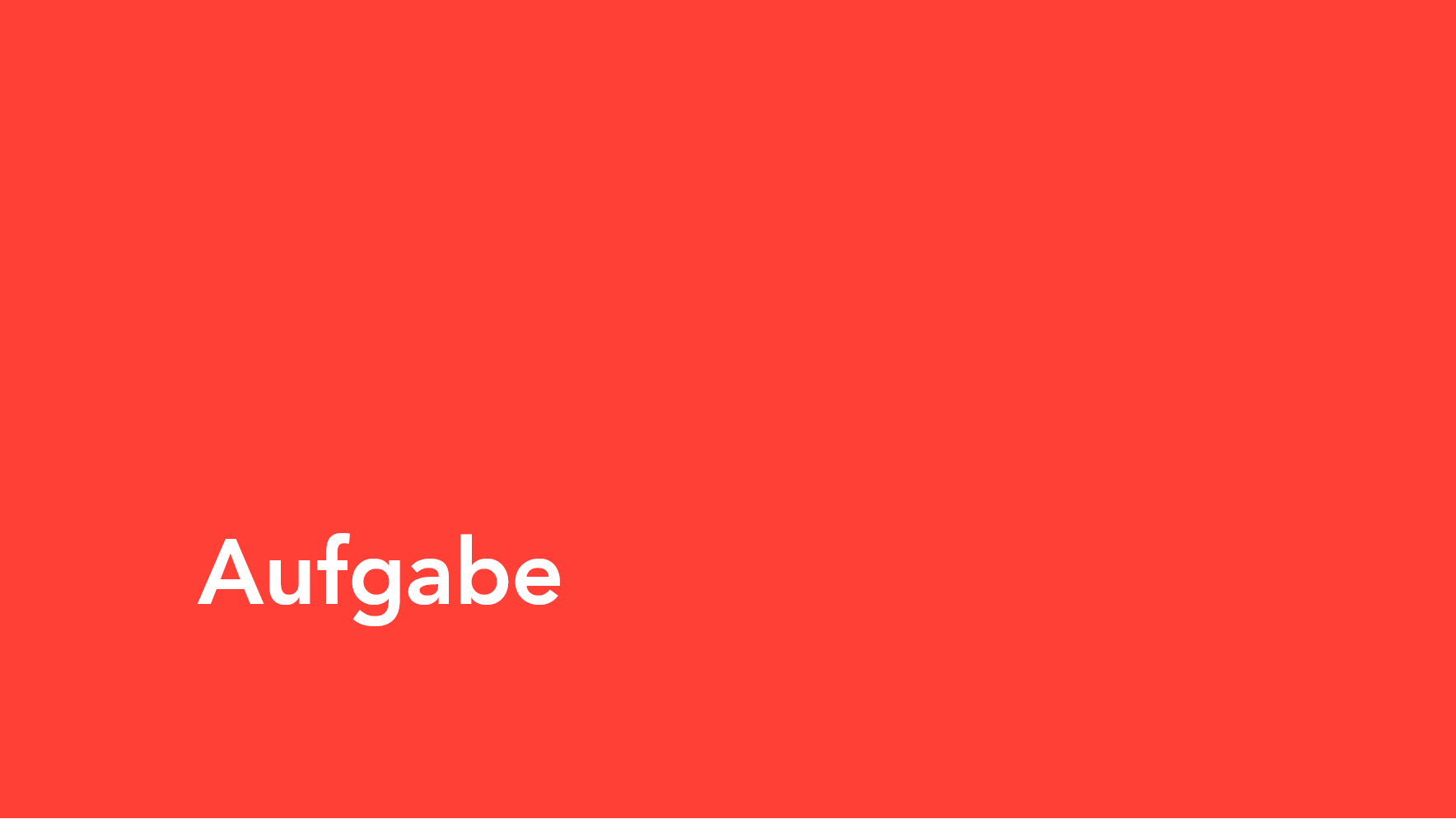 Diakonie 2027,  9. Oktober 2017 © Sebastian Peters
9
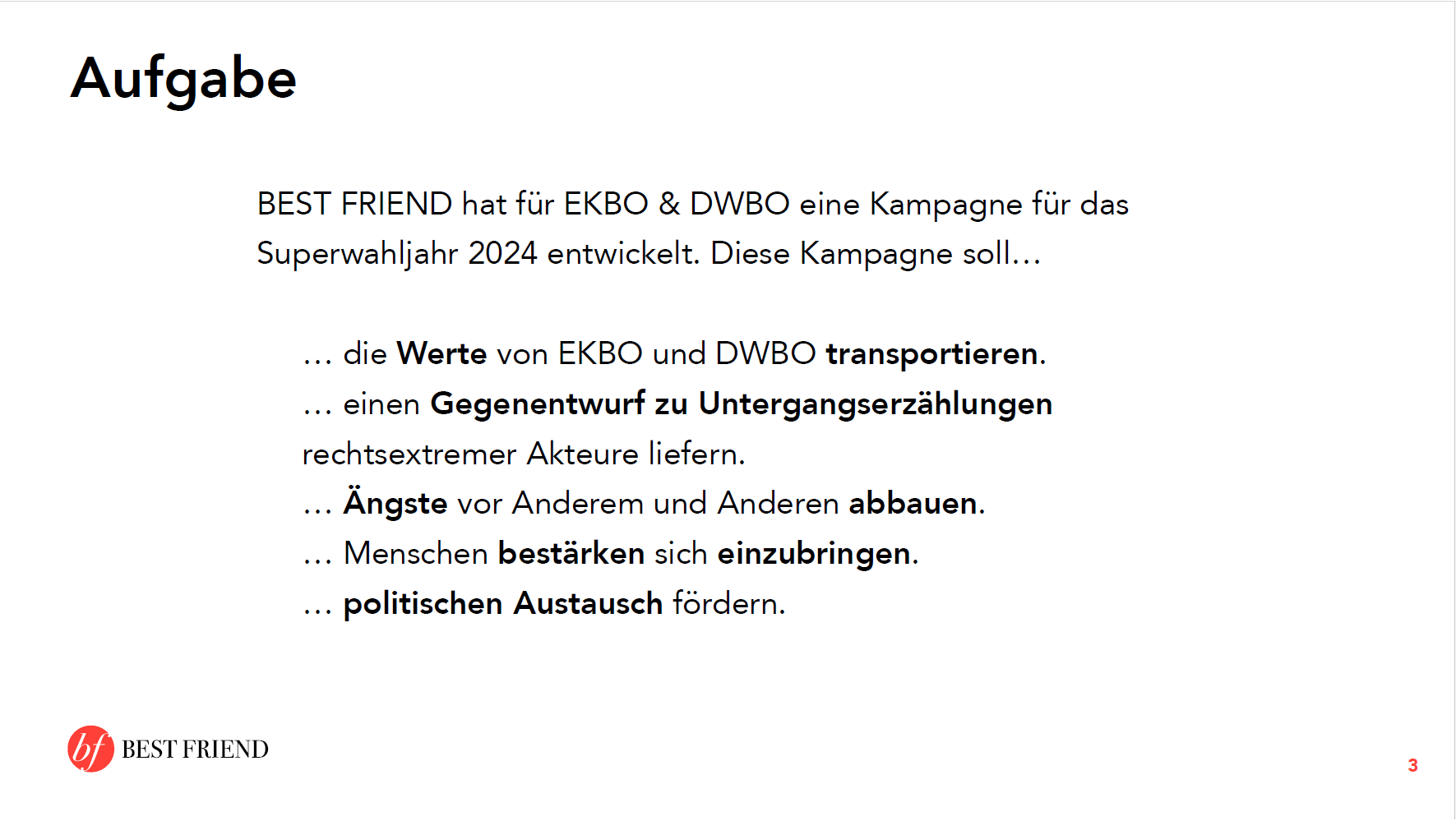 Diakonie 2027,  9. Oktober 2017 © Sebastian Peters
10
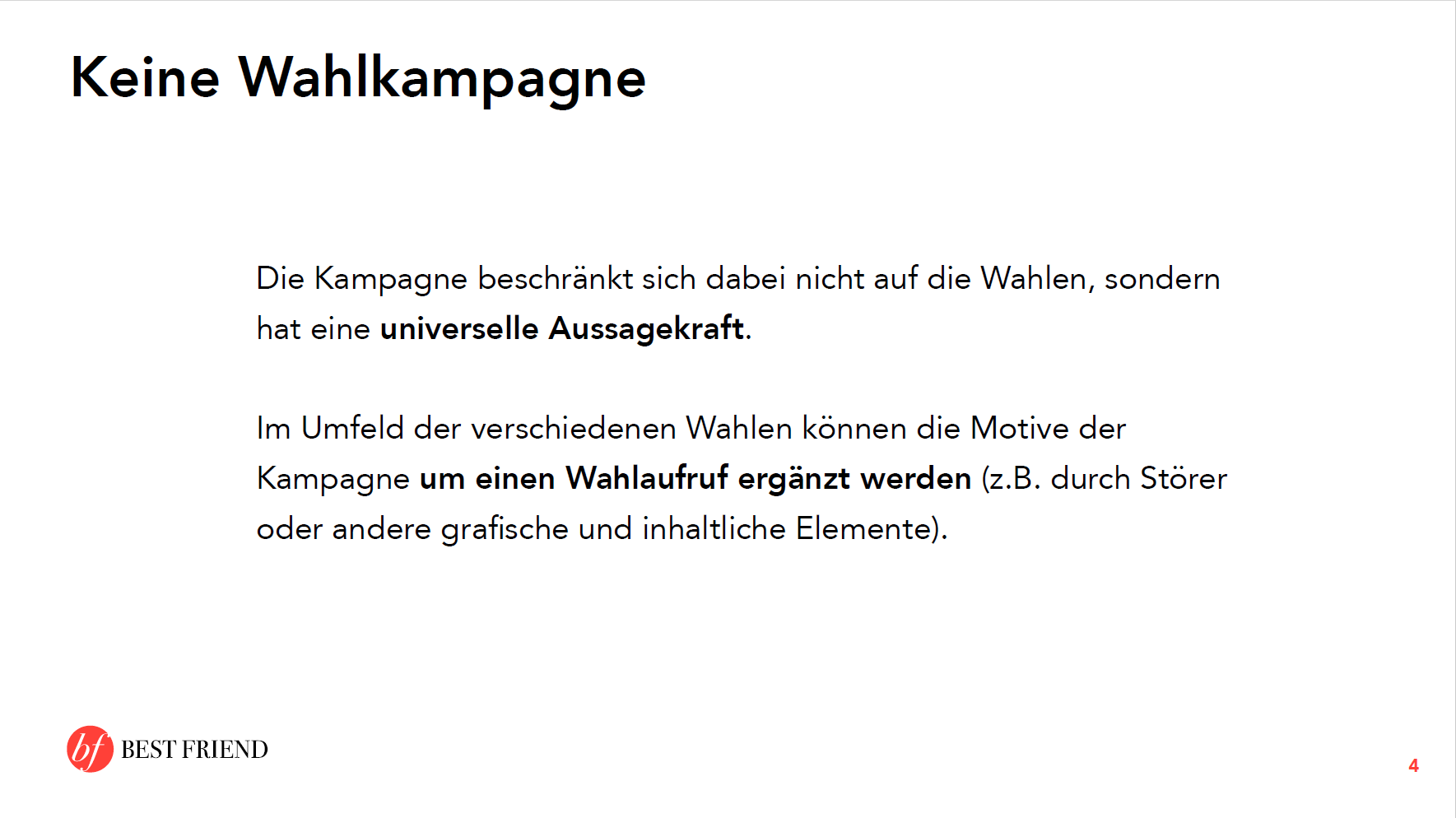 Diakonie 2027,  9. Oktober 2017 © Sebastian Peters
11
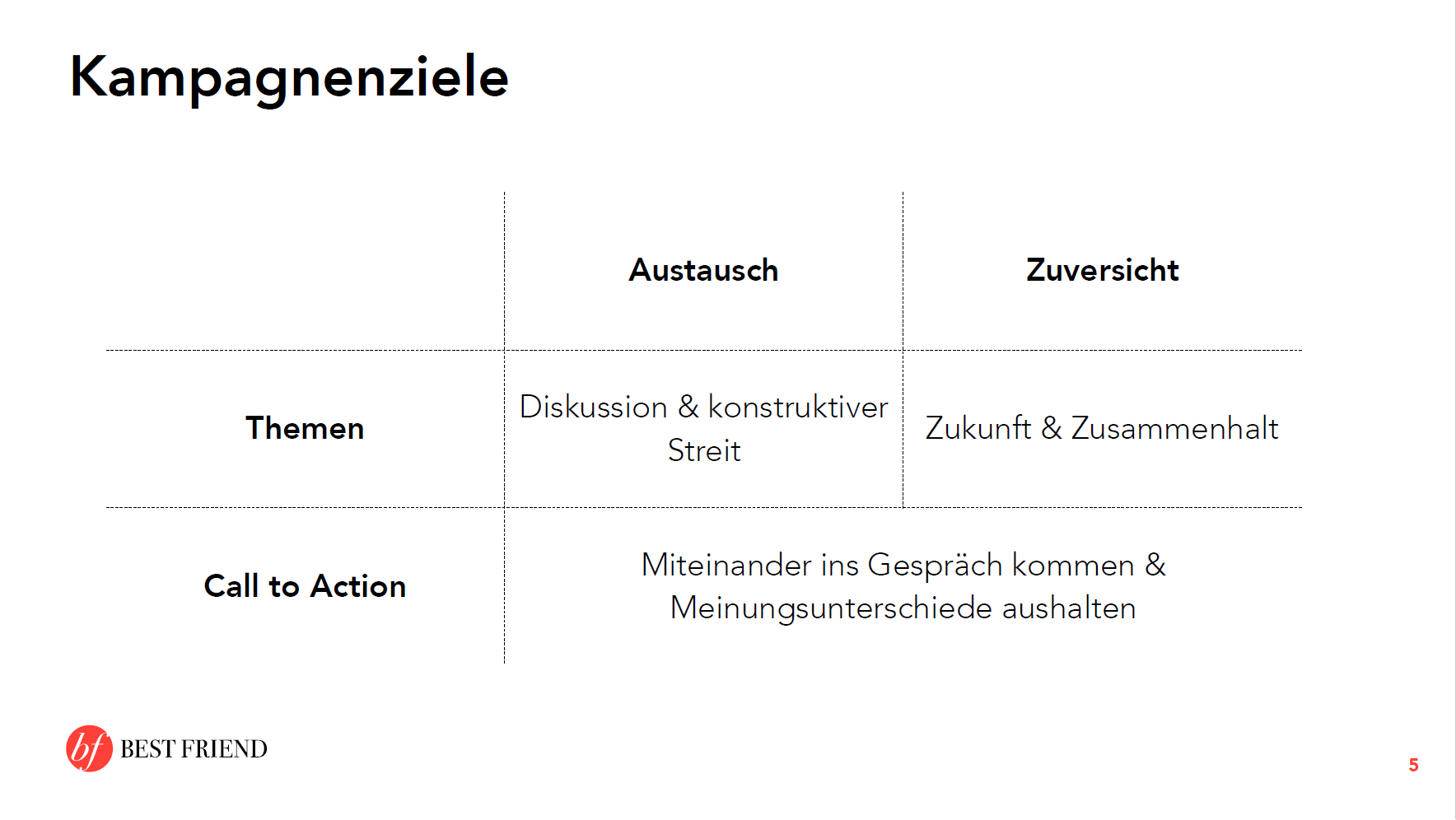 Diakonie 2027,  9. Oktober 2017 © Sebastian Peters
12
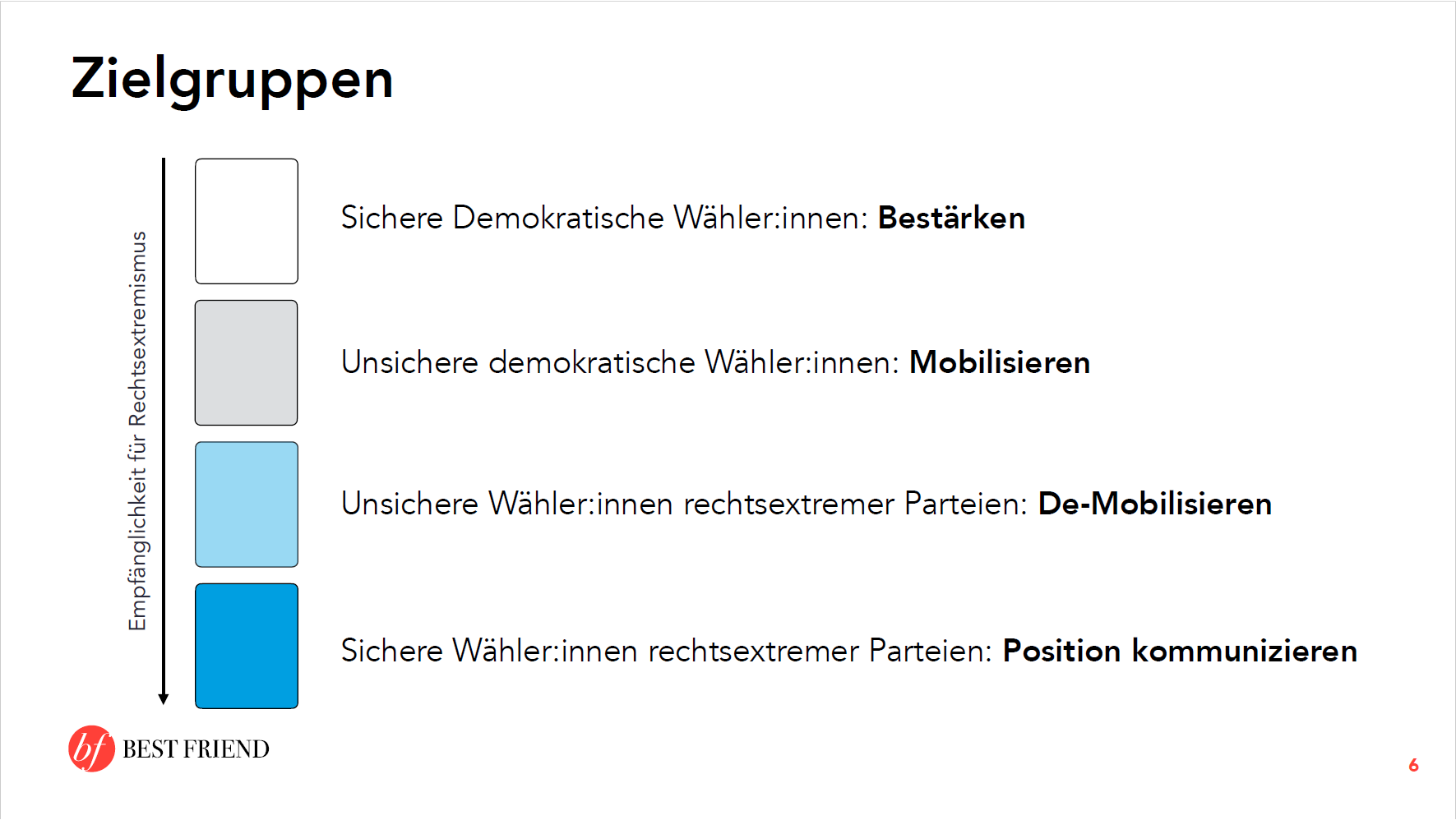 Diakonie 2027,  9. Oktober 2017 © Sebastian Peters
13
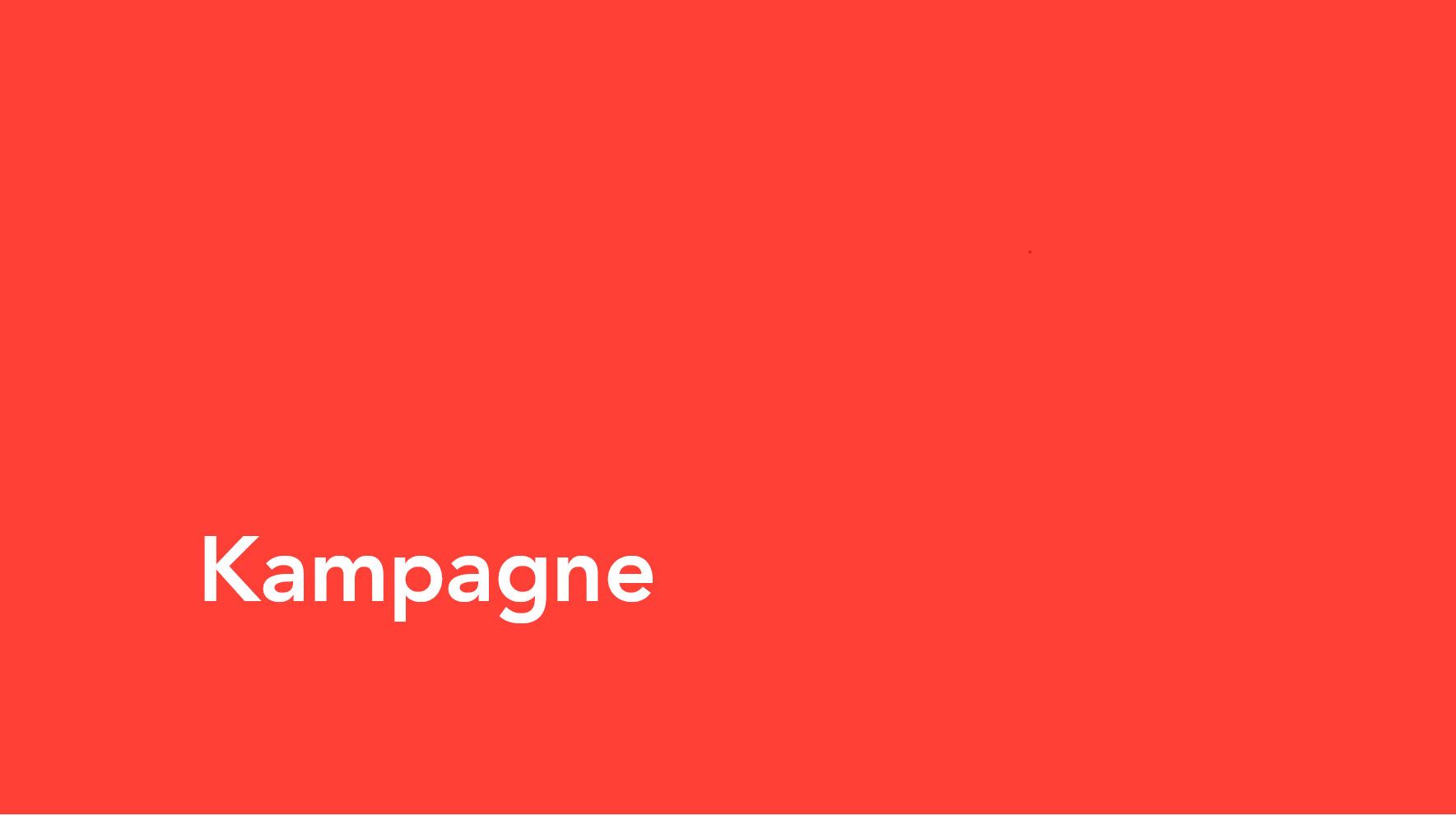 Diakonie 2027,  9. Oktober 2017 © Sebastian Peters
14
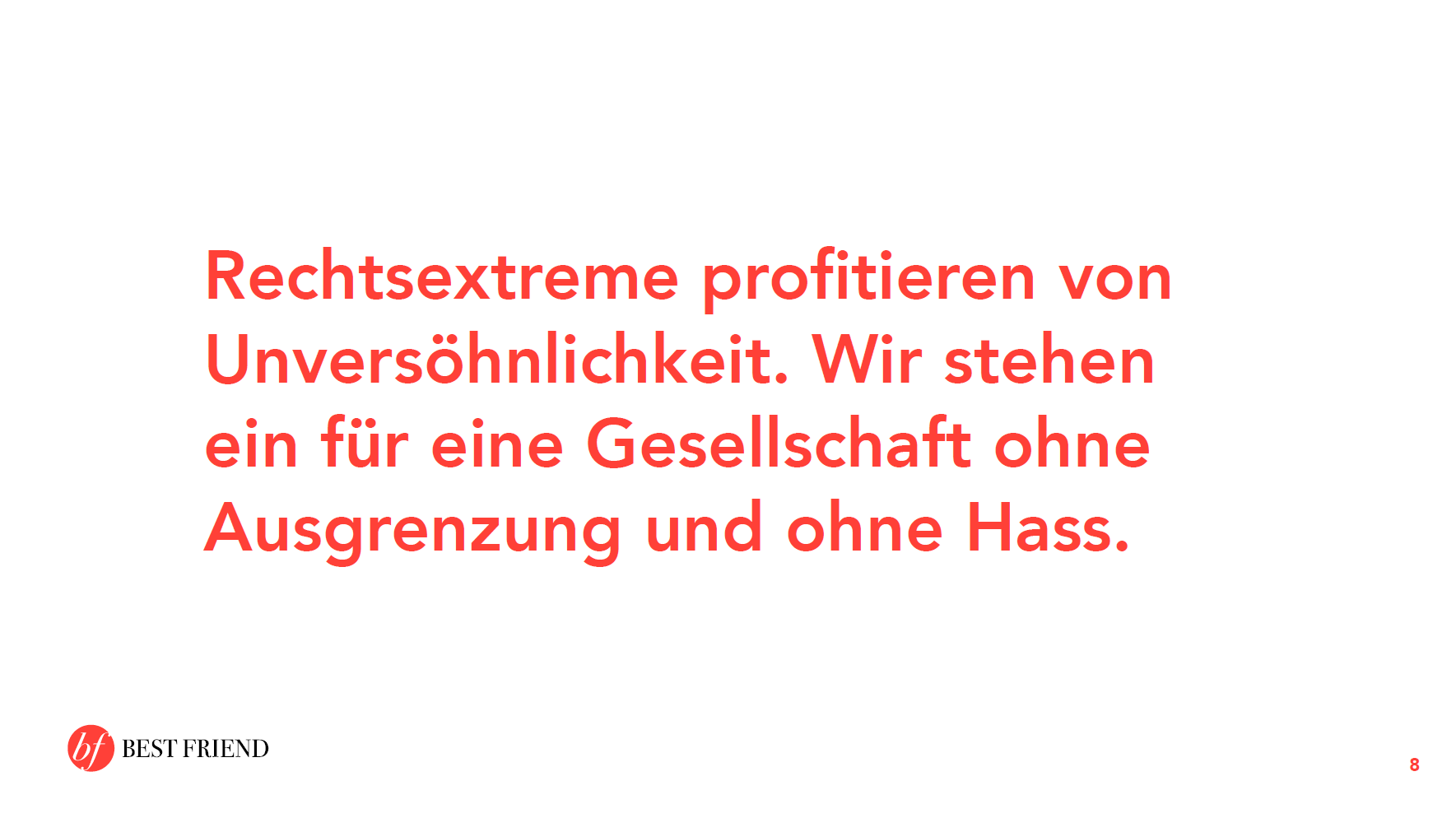 Diakonie 2027,  9. Oktober 2017 © Sebastian Peters
15
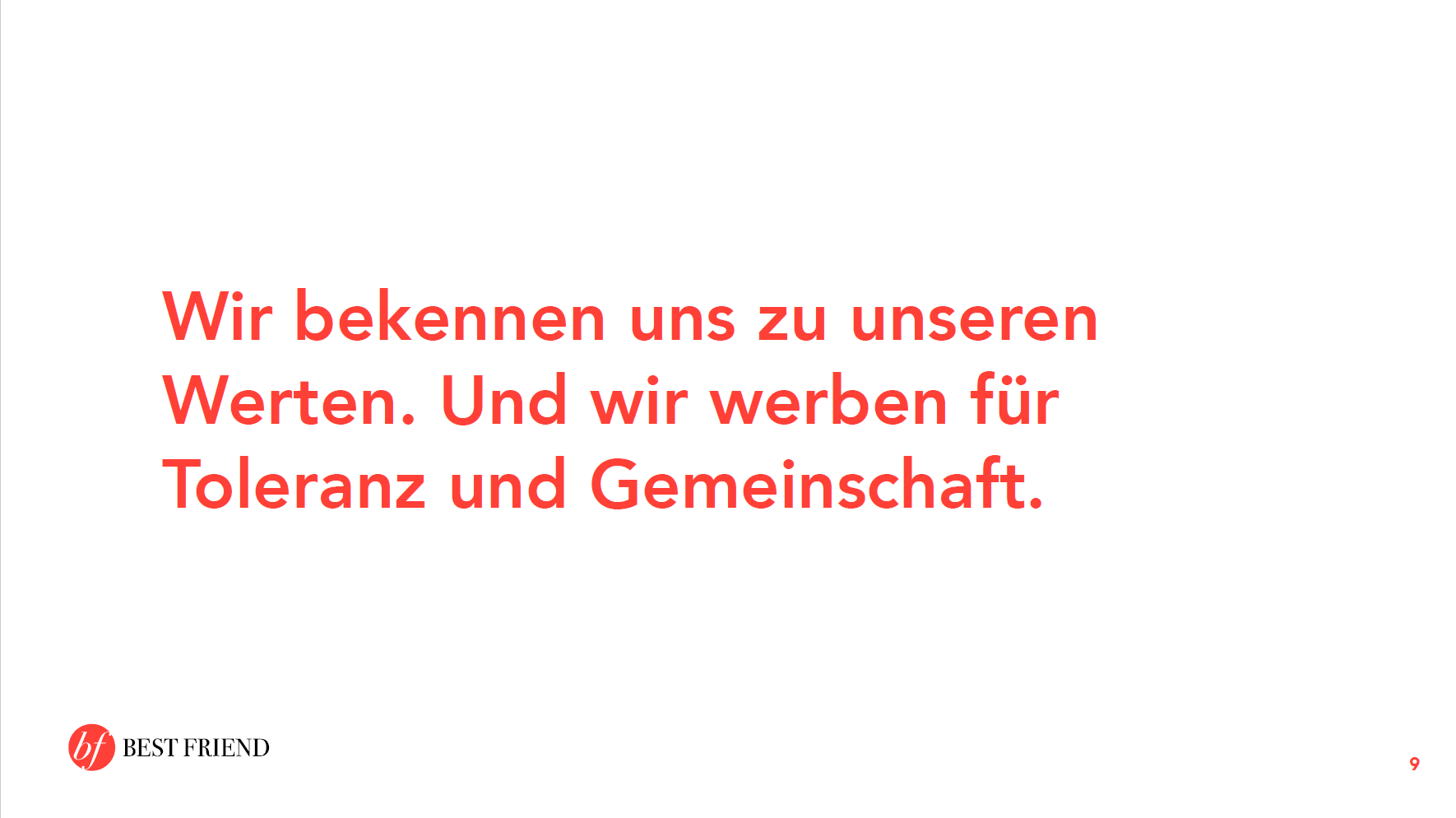 Diakonie 2027,  9. Oktober 2017 © Sebastian Peters
16
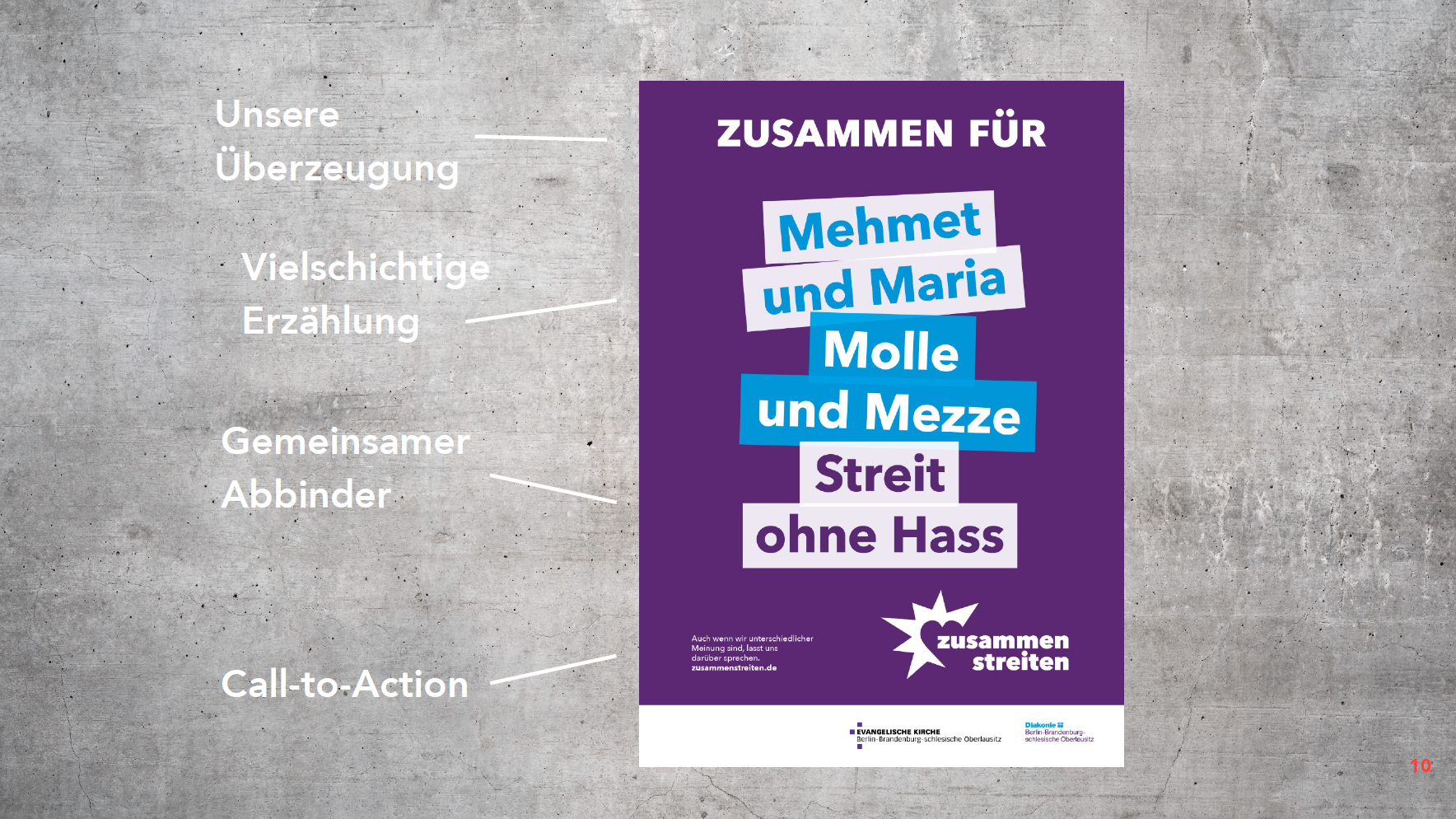 Diakonie 2027,  9. Oktober 2017 © Sebastian Peters
17
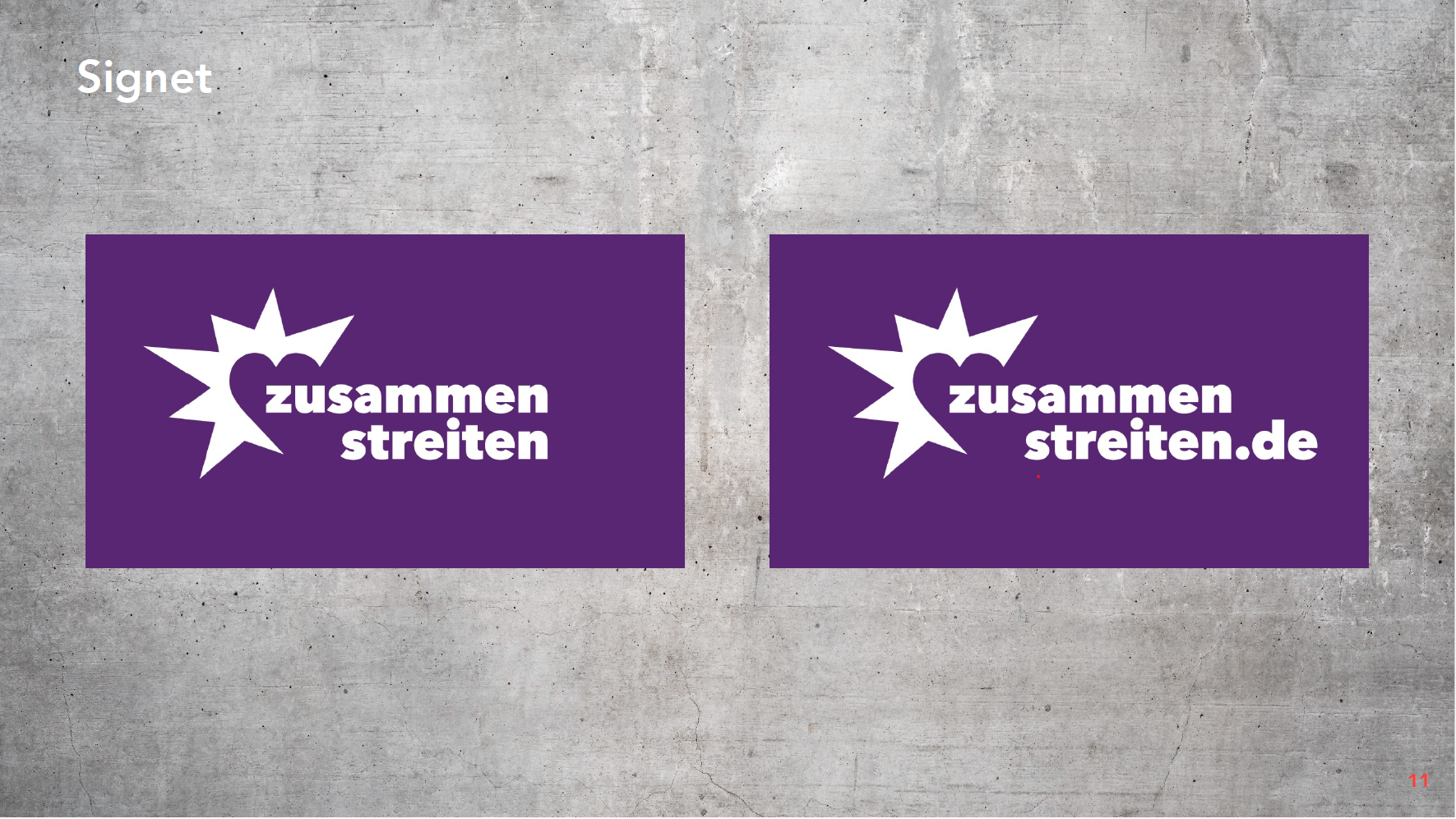 Diakonie 2027,  9. Oktober 2017 © Sebastian Peters
18
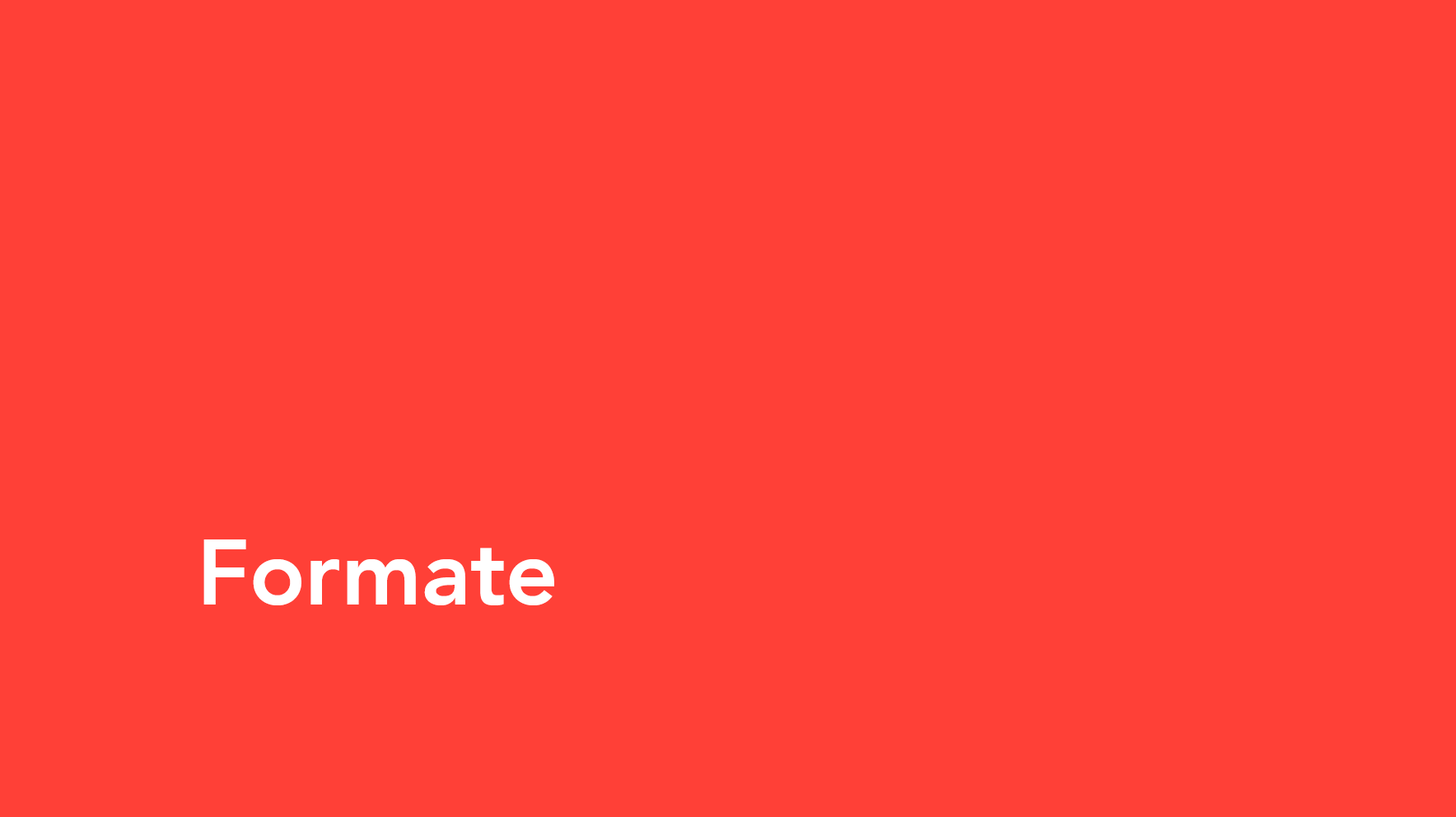 Diakonie 2027,  9. Oktober 2017 © Sebastian Peters
19
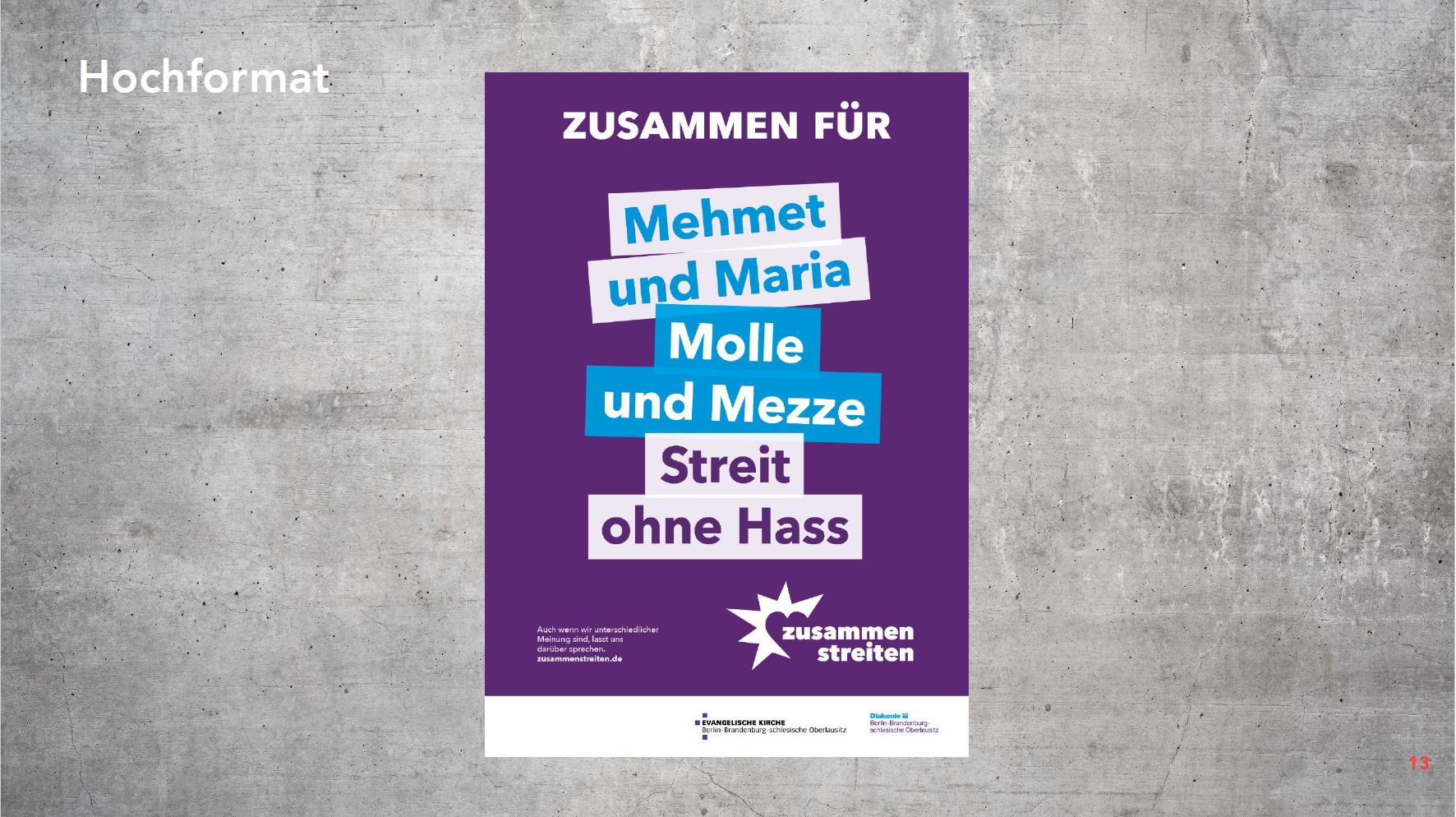 Diakonie 2027,  9. Oktober 2017 © Sebastian Peters
20
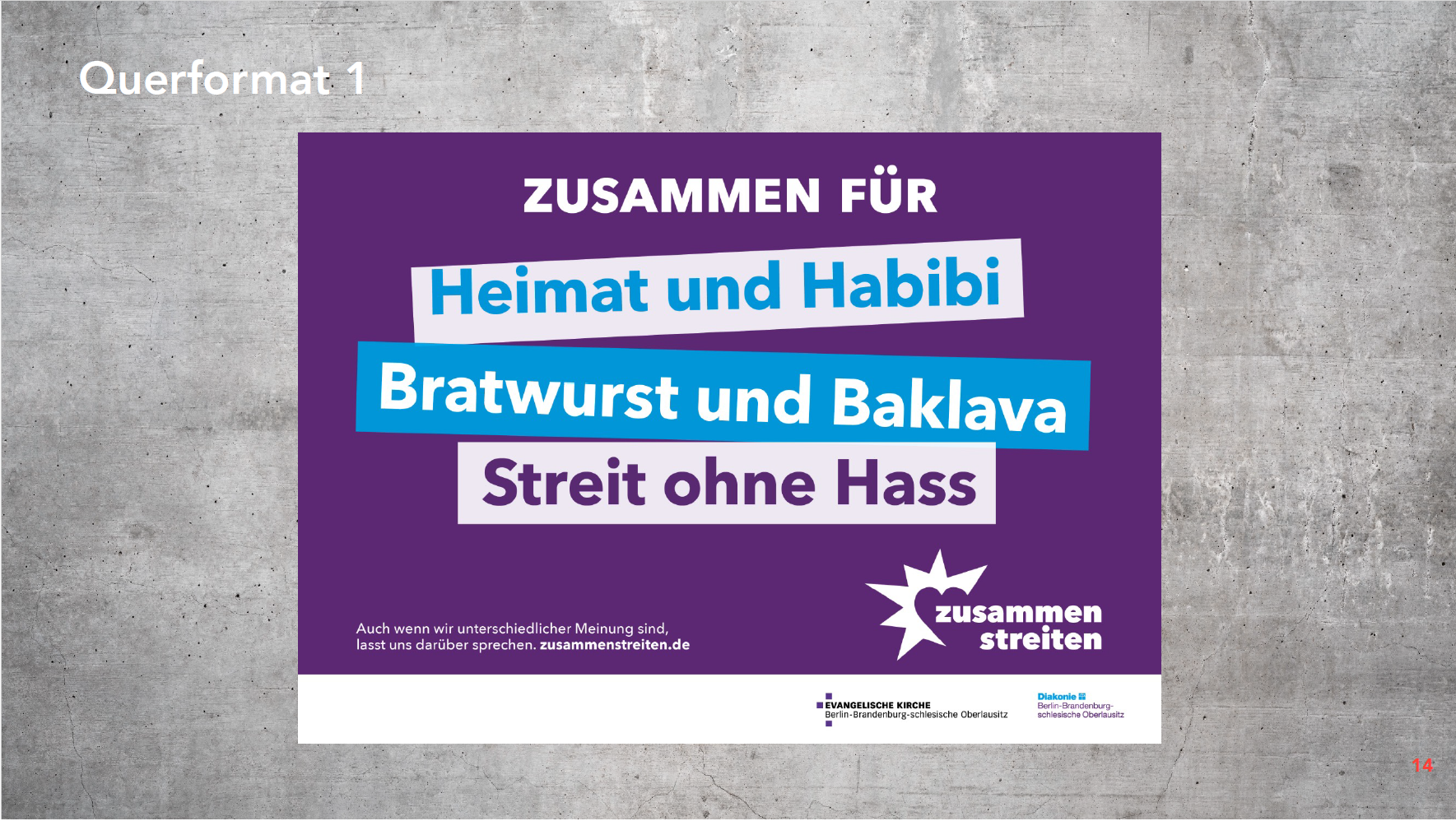 Diakonie 2027,  9. Oktober 2017 © Sebastian Peters
21
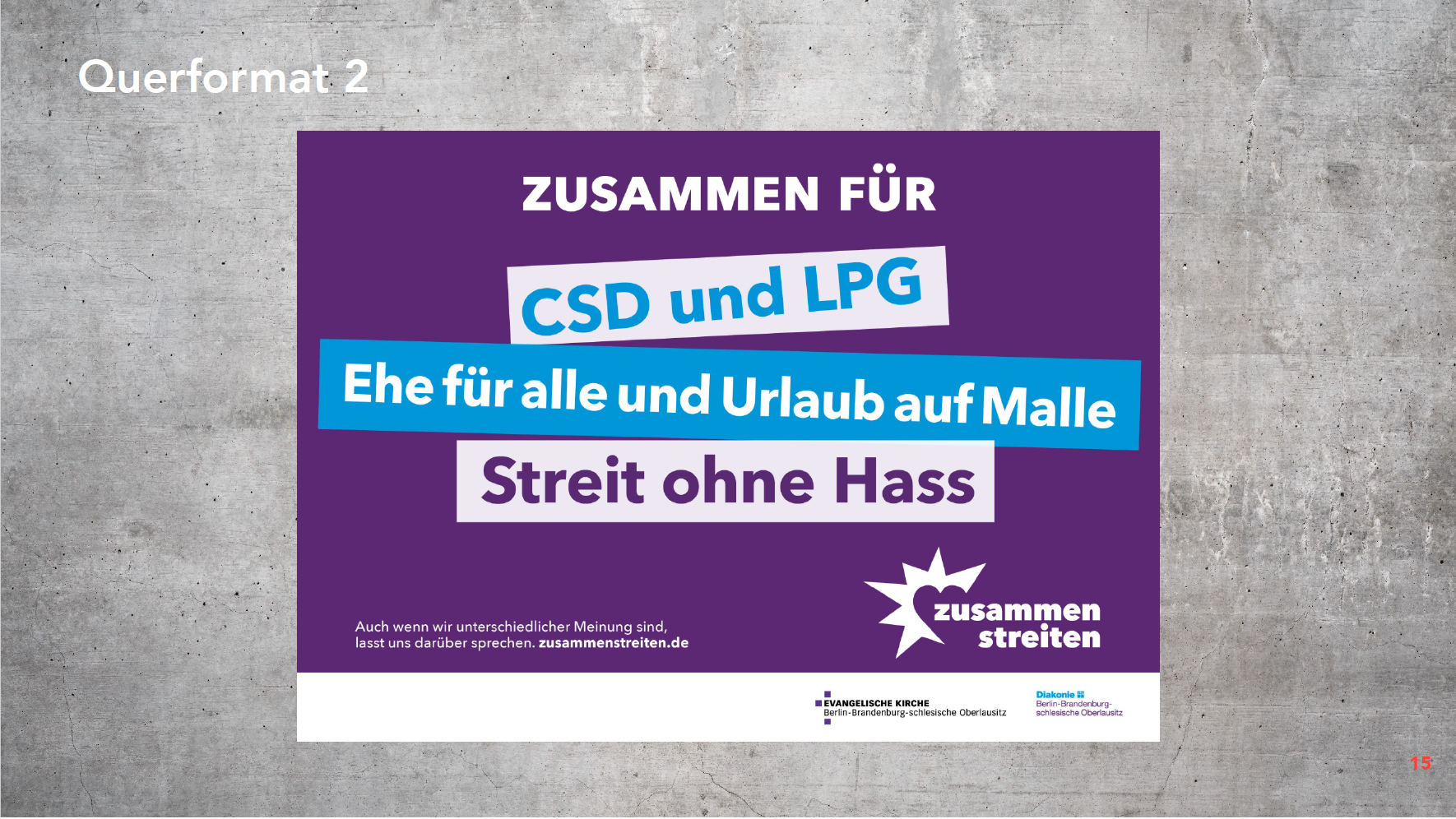 Diakonie 2027,  9. Oktober 2017 © Sebastian Peters
22
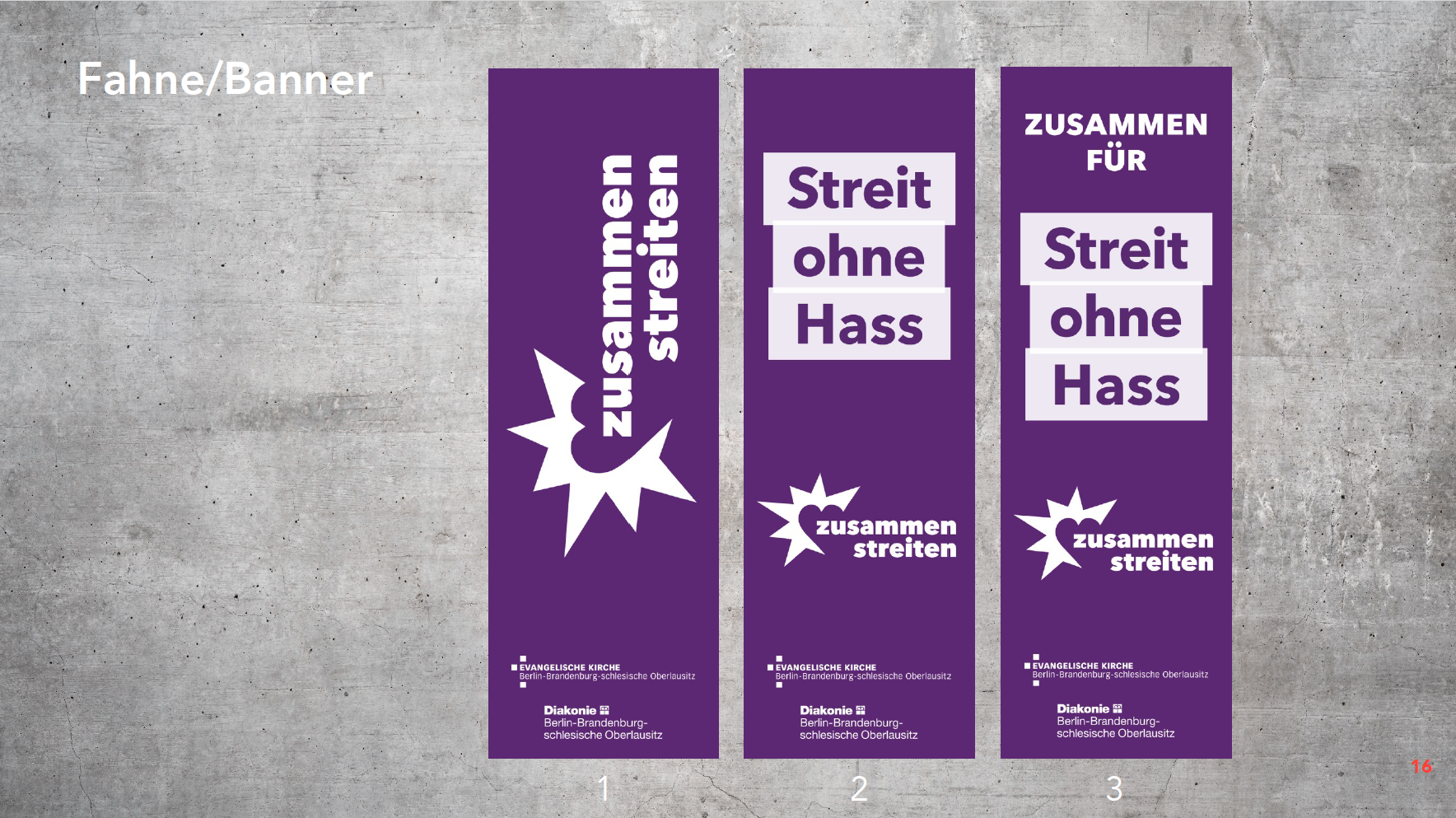 Diakonie 2027,  9. Oktober 2017 © Sebastian Peters
23
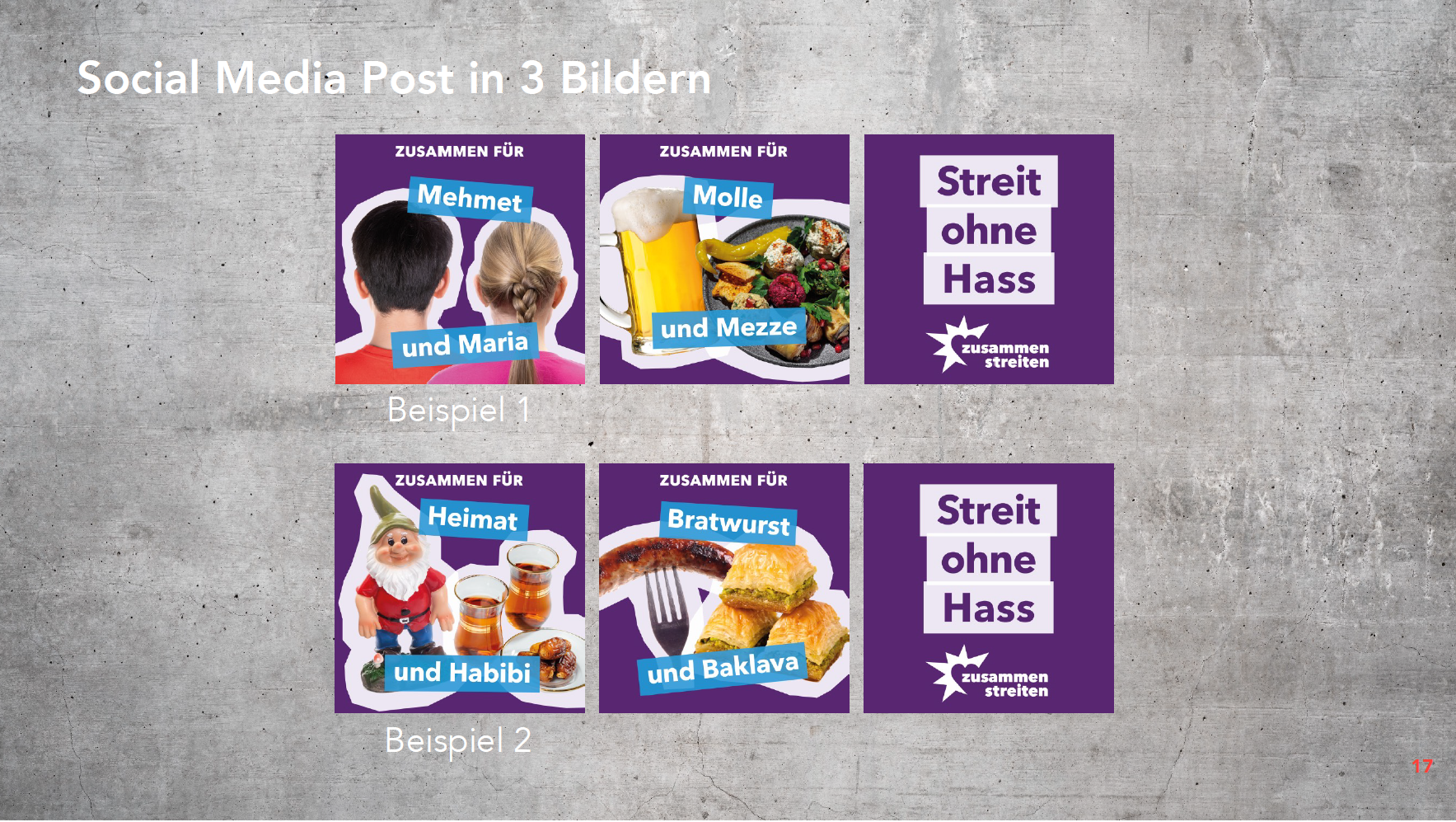 Diakonie 2027,  9. Oktober 2017 © Sebastian Peters
24
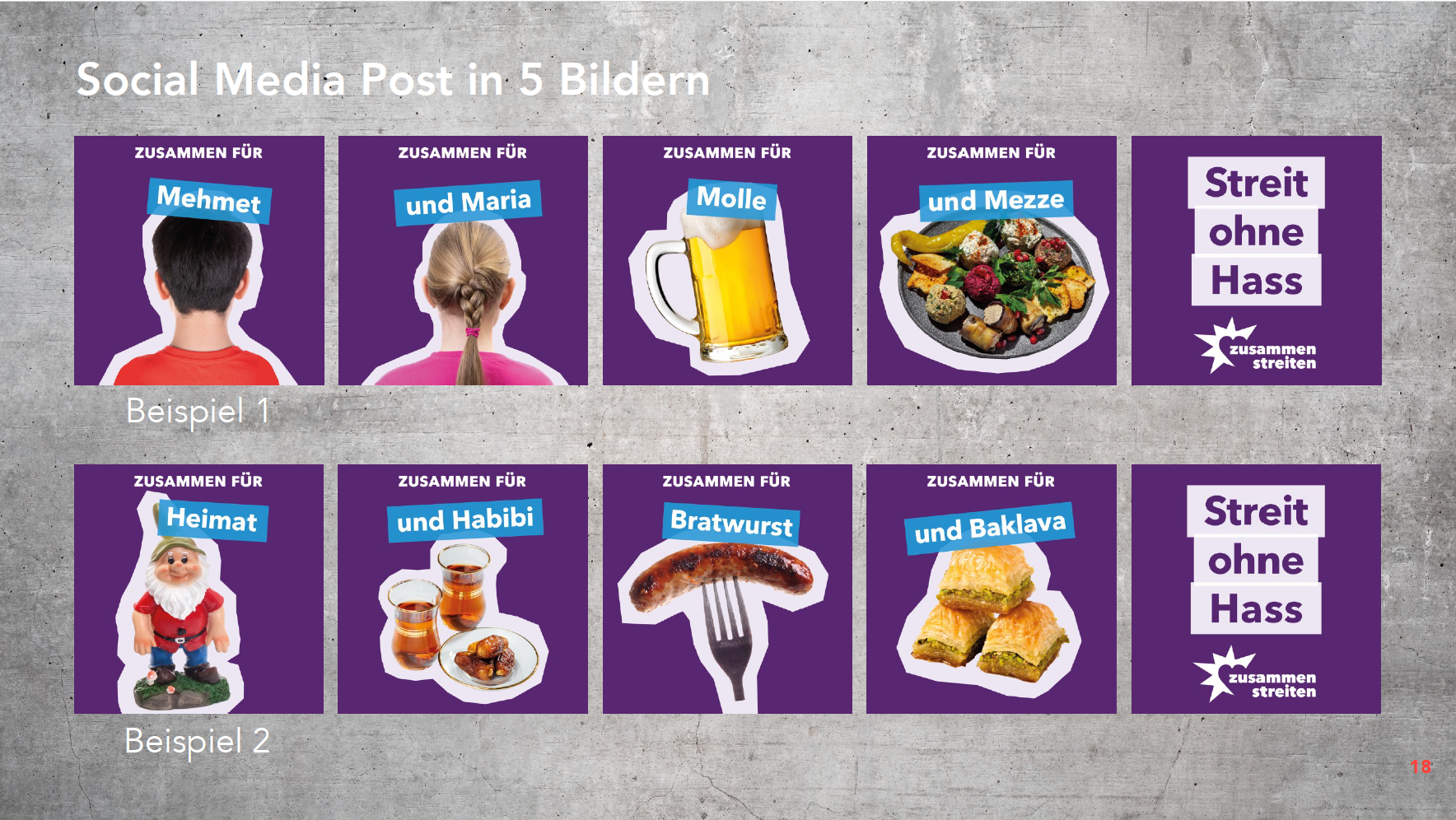 Diakonie 2027,  9. Oktober 2017 © Sebastian Peters
25
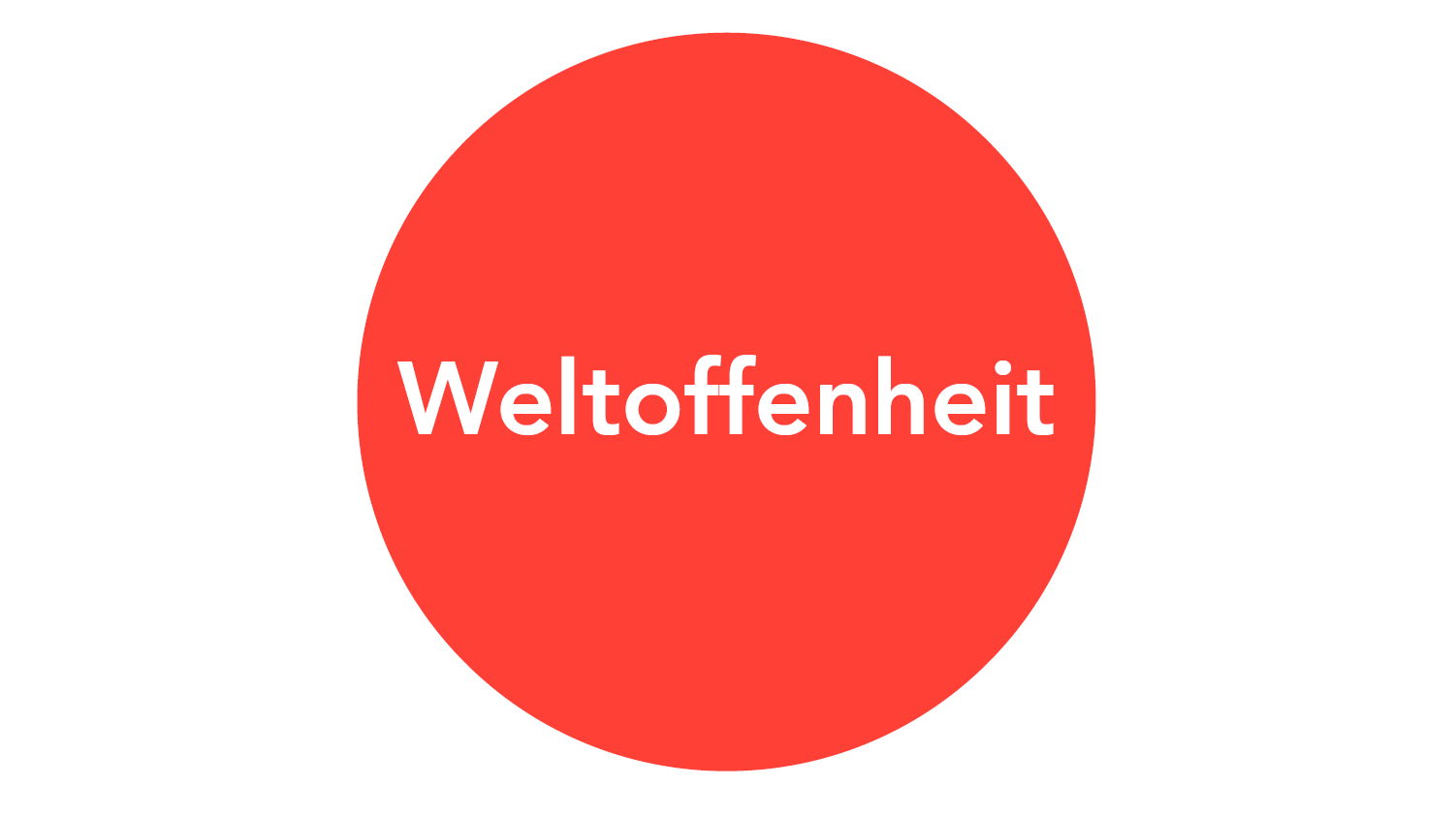 Diakonie 2027,  9. Oktober 2017 © Sebastian Peters
26
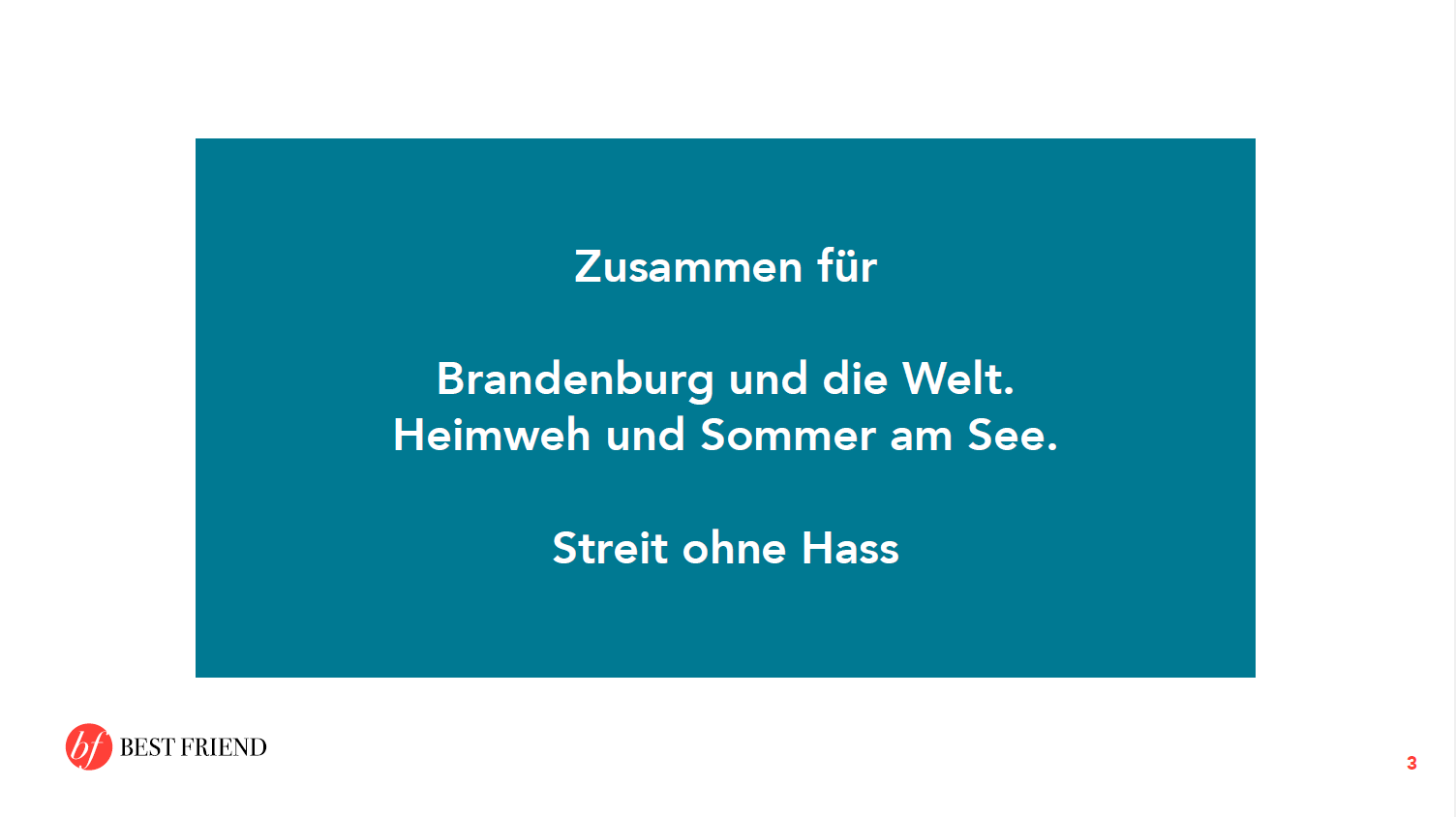 Diakonie 2027,  9. Oktober 2017 © Sebastian Peters
27
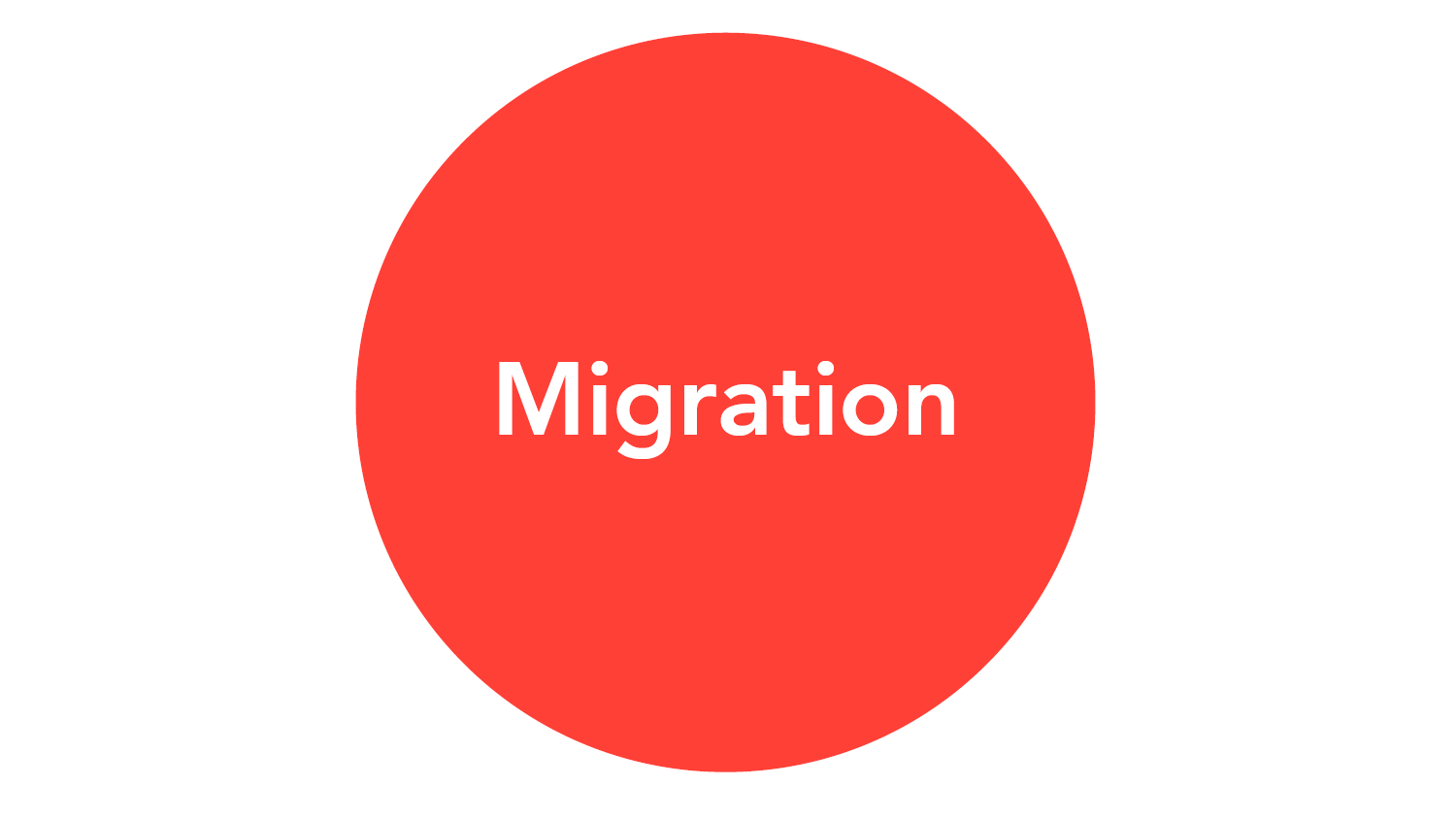 Diakonie 2027,  9. Oktober 2017 © Sebastian Peters
28
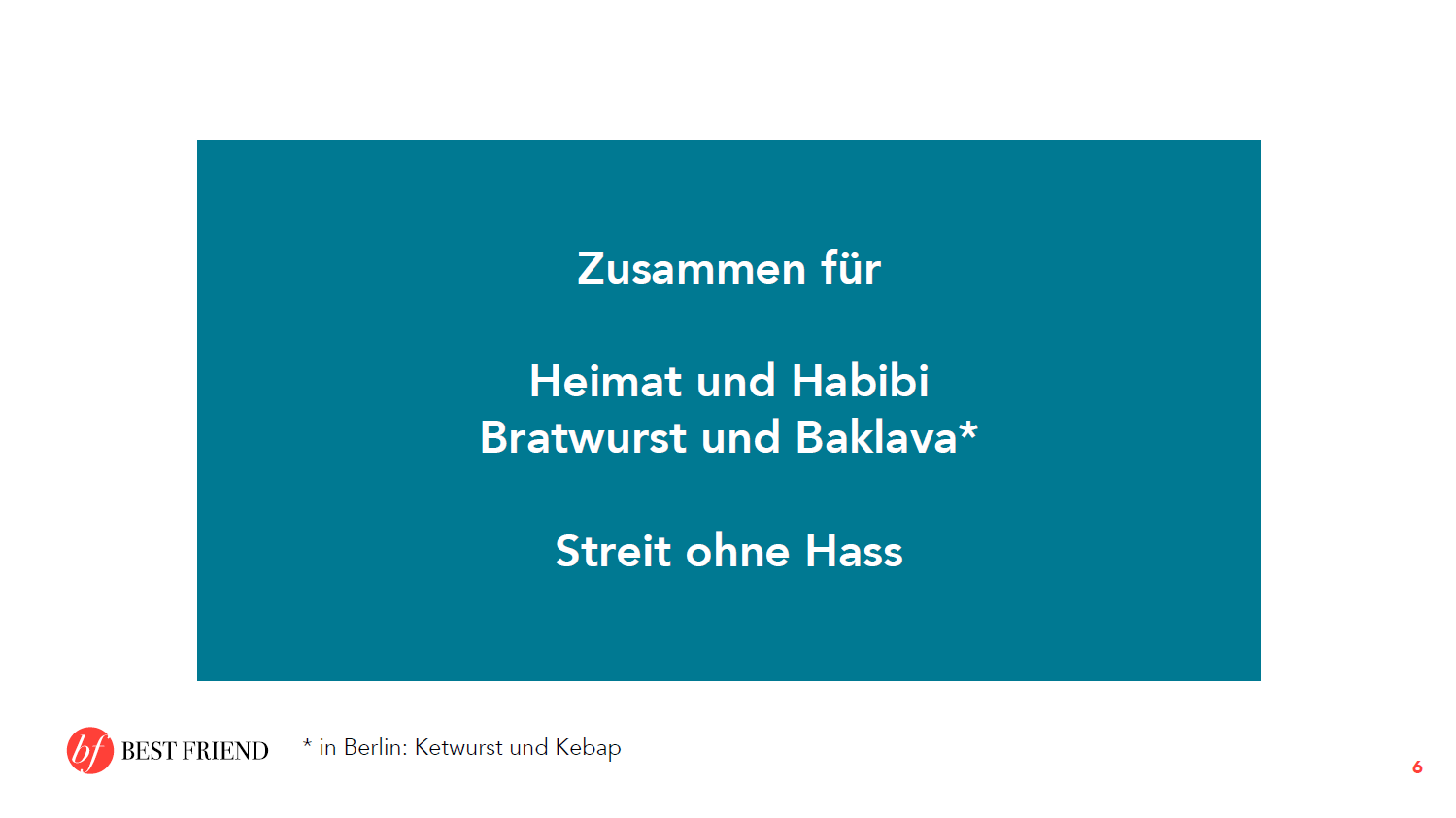 Diakonie 2027,  9. Oktober 2017 © Sebastian Peters
29
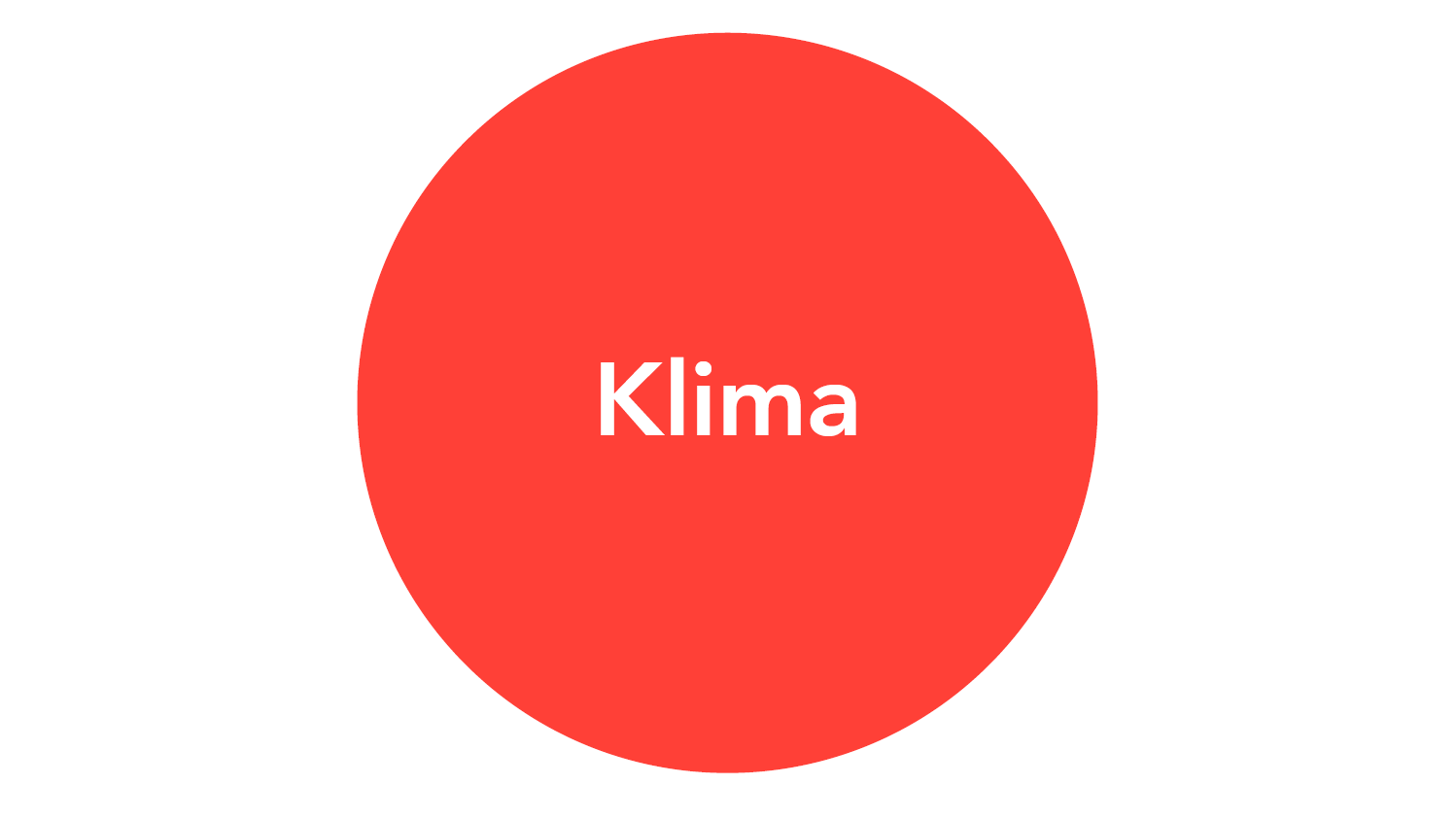 Diakonie 2027,  9. Oktober 2017 © Sebastian Peters
30
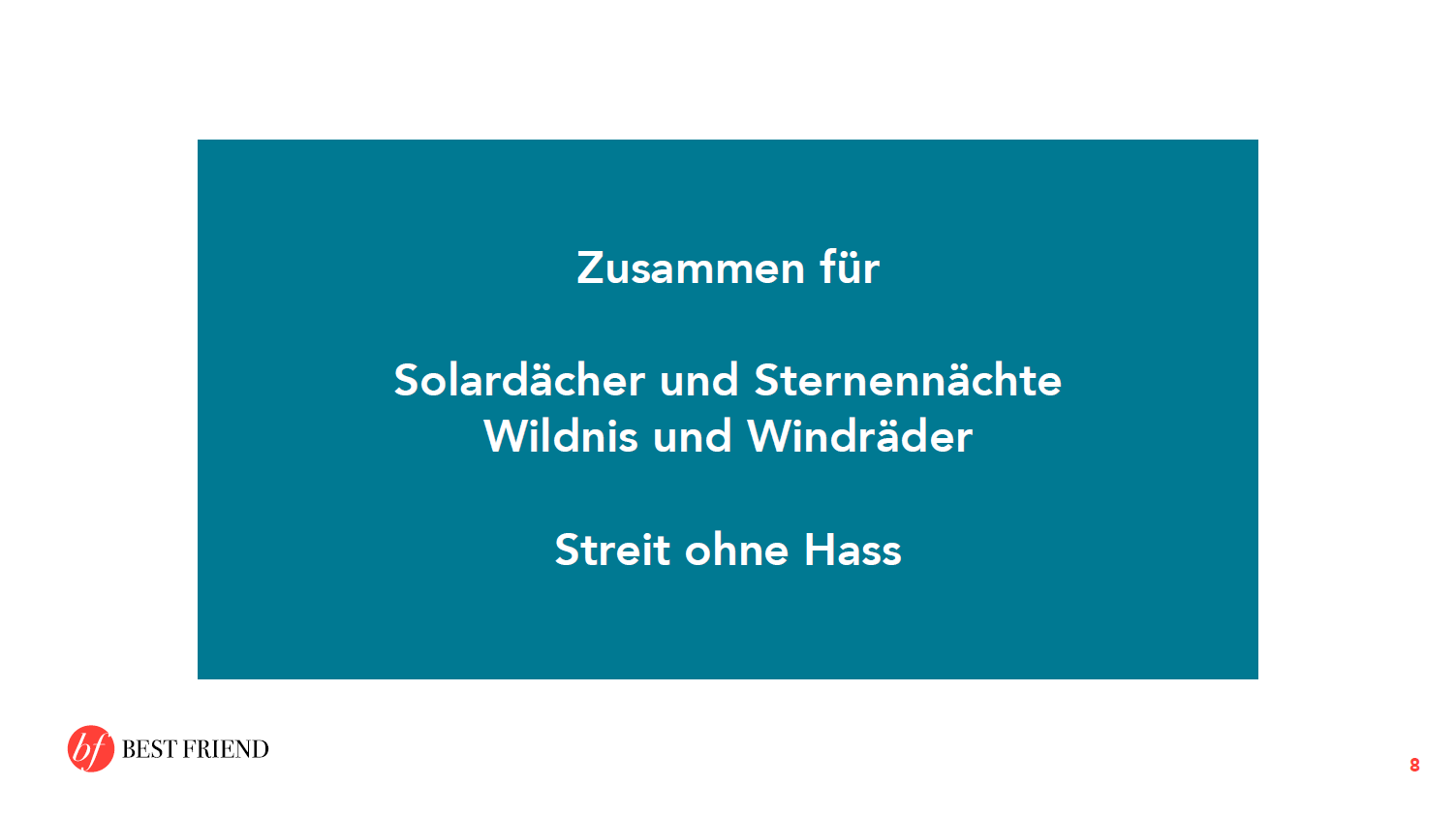 Diakonie 2027,  9. Oktober 2017 © Sebastian Peters
31
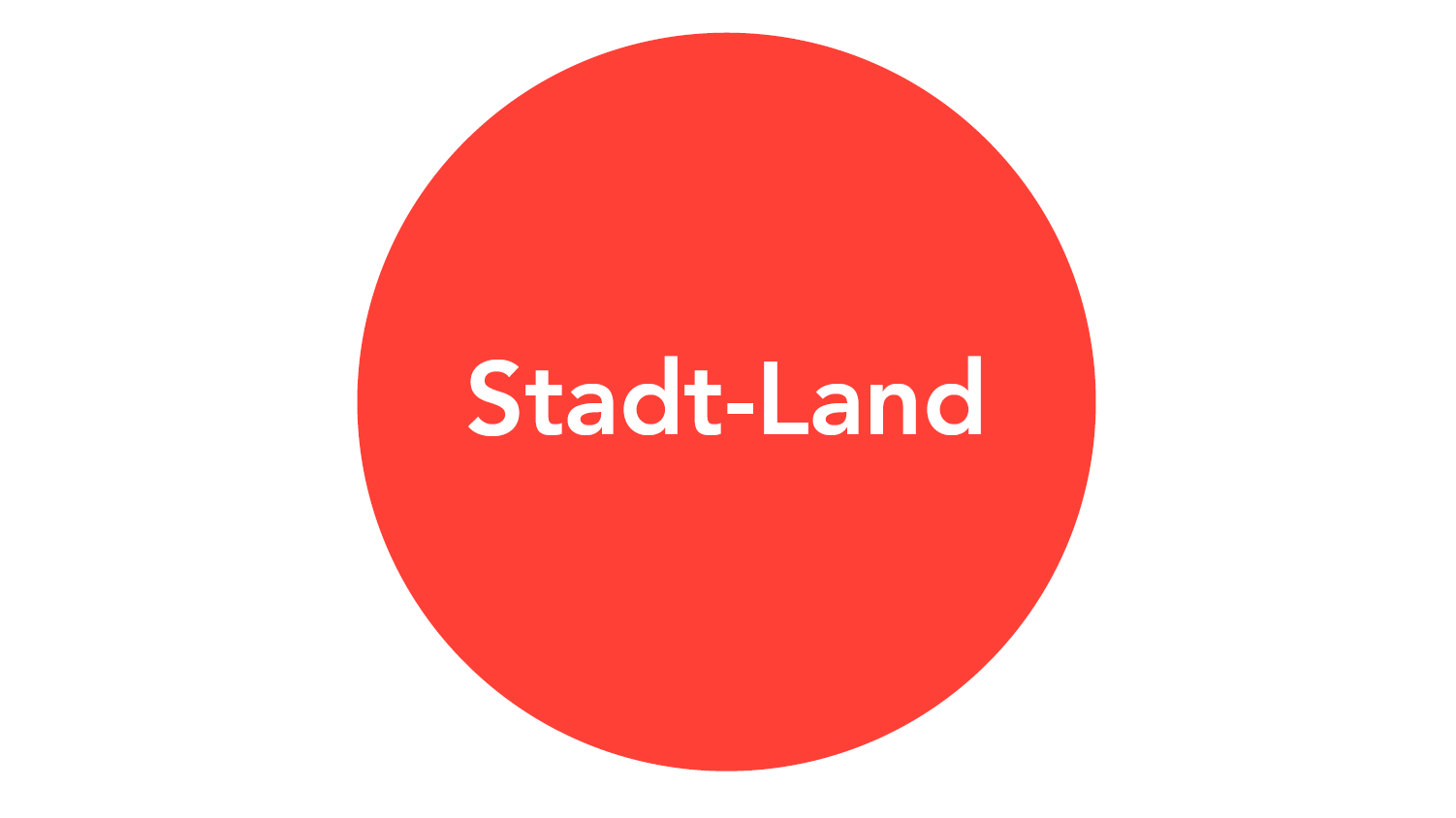 Diakonie 2027,  9. Oktober 2017 © Sebastian Peters
32
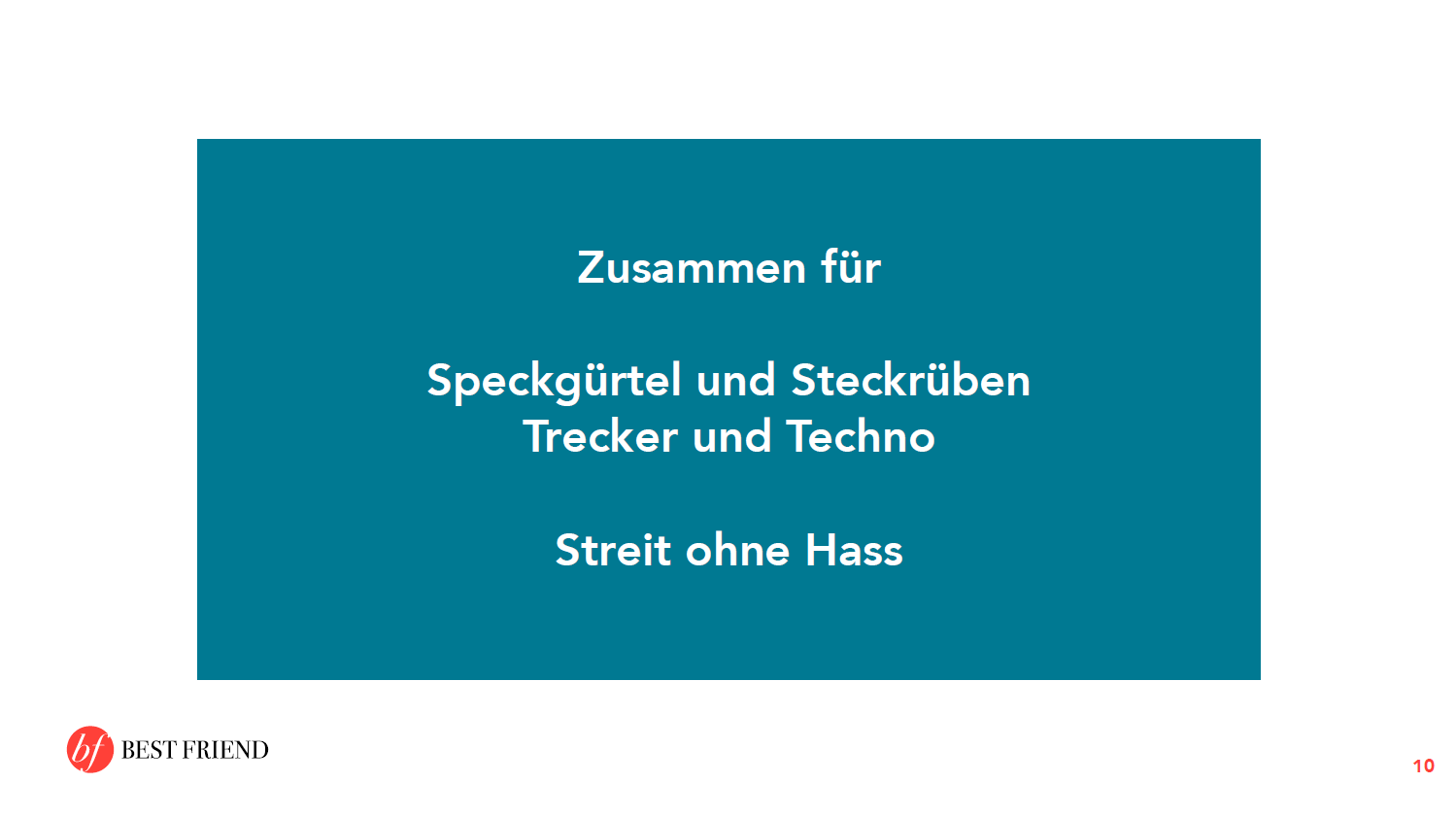 Diakonie 2027,  9. Oktober 2017 © Sebastian Peters
33
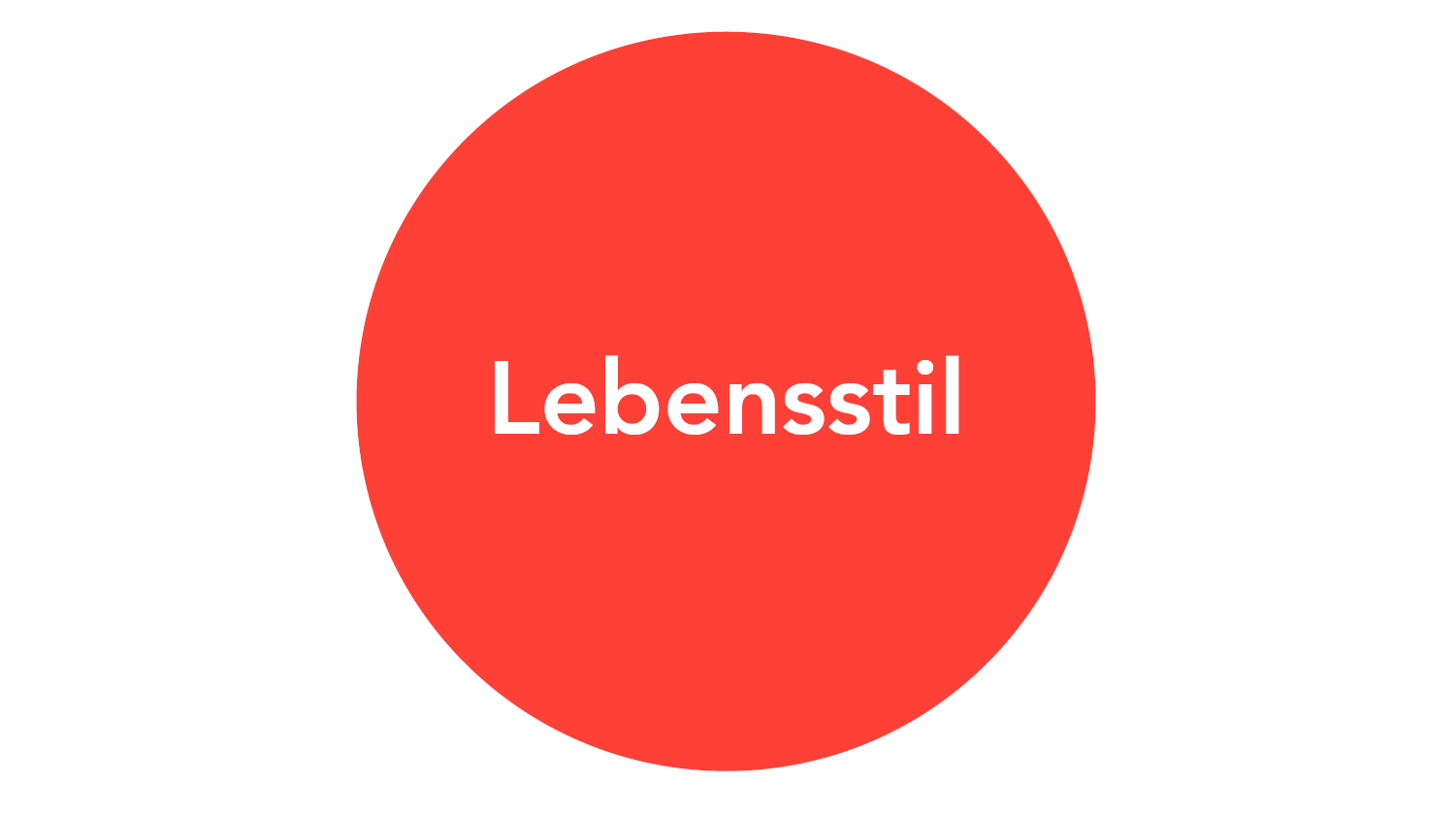 Diakonie 2027,  9. Oktober 2017 © Sebastian Peters
34
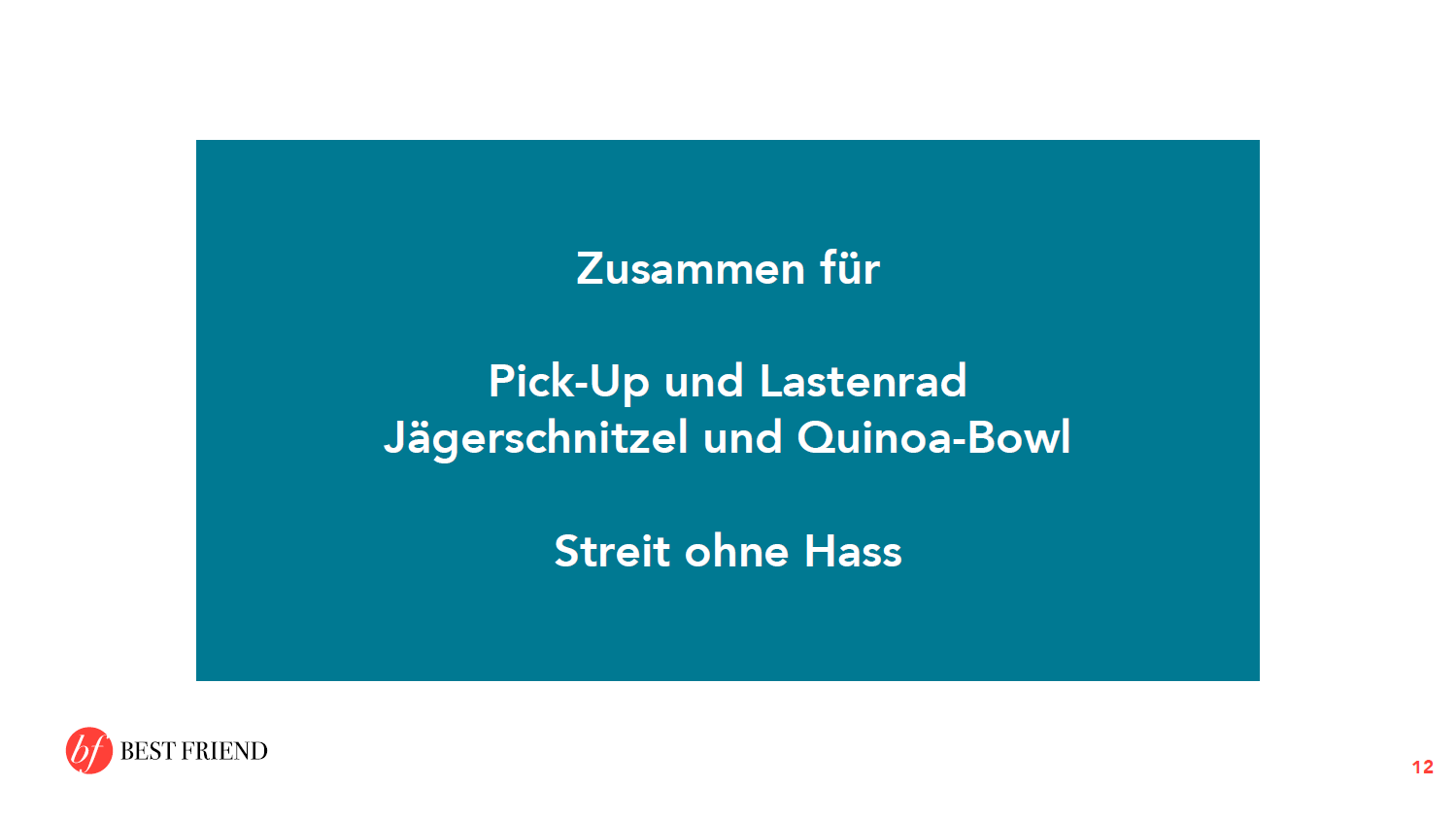 Diakonie 2027,  9. Oktober 2017 © Sebastian Peters
35
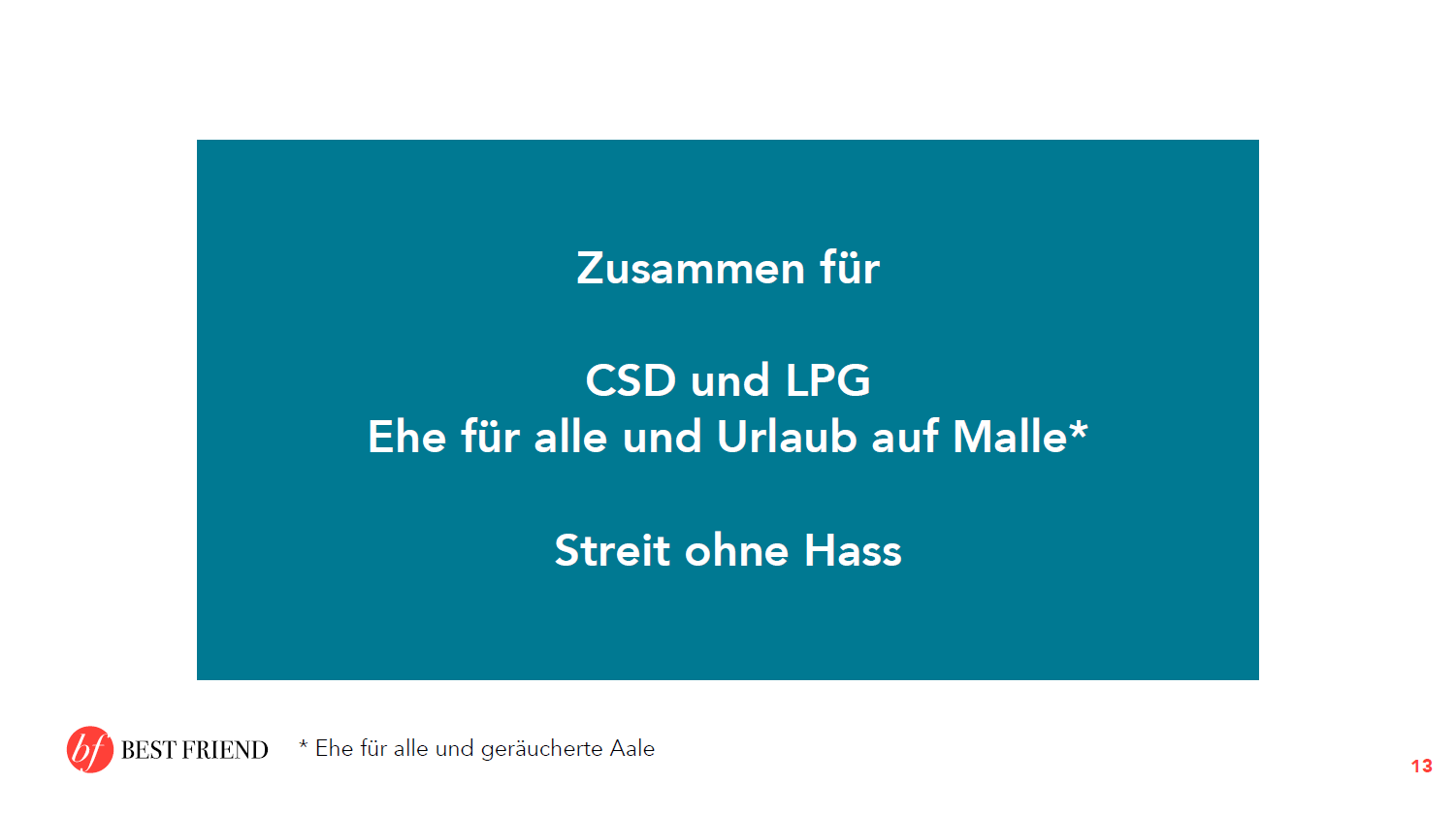 Diakonie 2027,  9. Oktober 2017 © Sebastian Peters
36
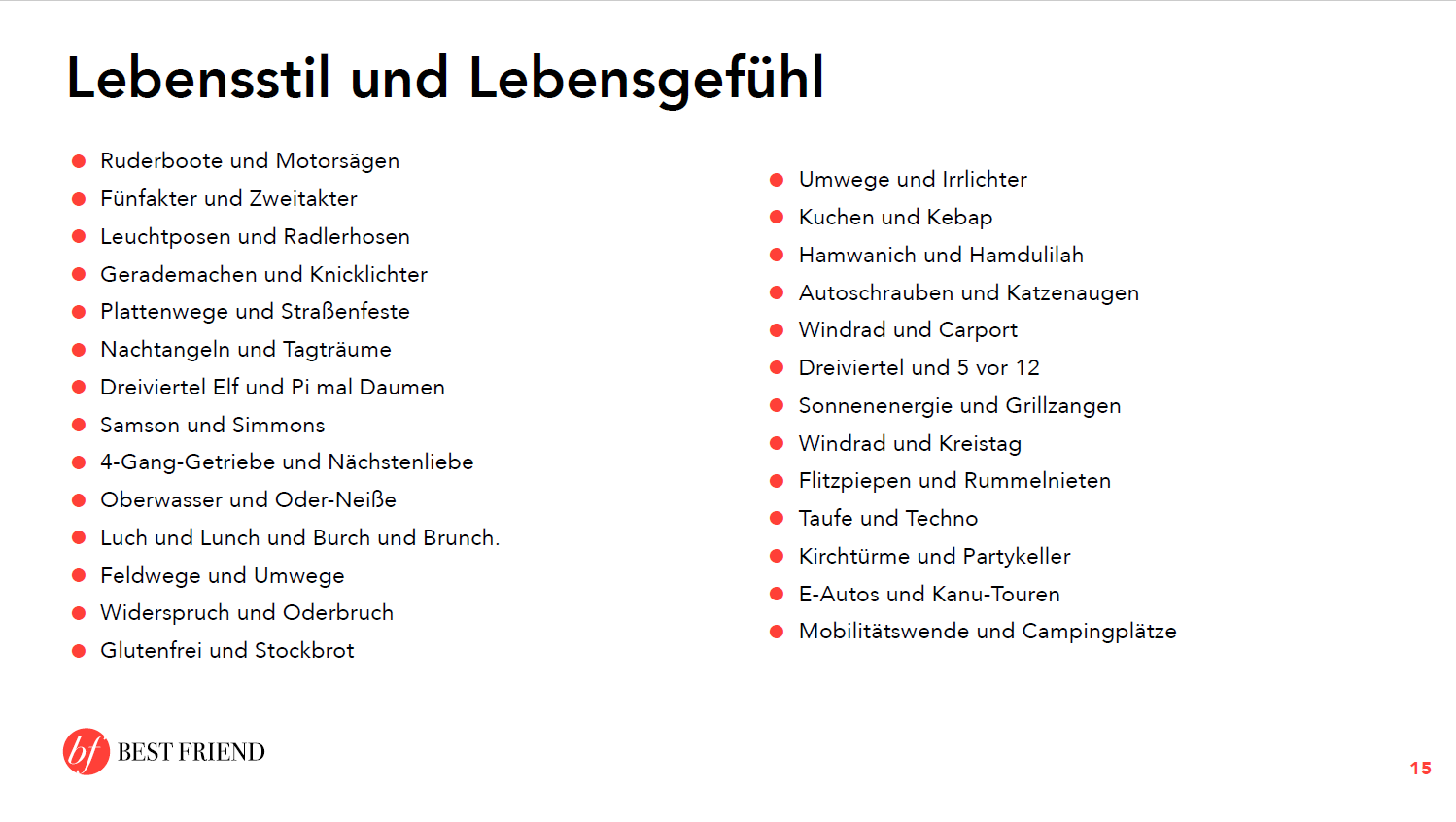 Diakonie 2027,  9. Oktober 2017 © Sebastian Peters
37
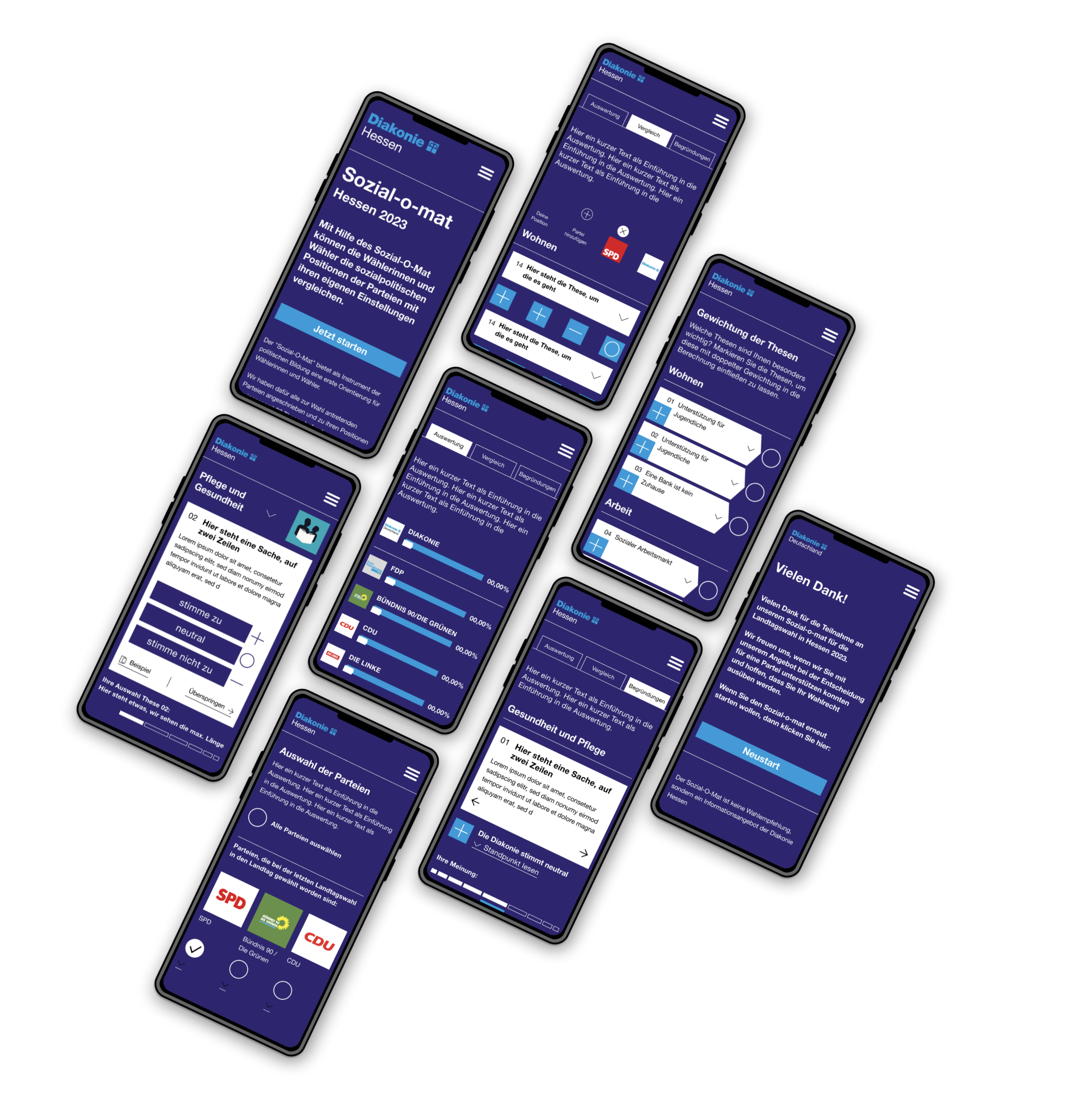 GEMEINSAM KOMMUNIZIEREN | Instrumente
3
Starke Sozialpolitik mit leichtem Zugang für alle
SOZIAL-O-MAT zur Landtagswahl (Kampagnenstart: August 2024 
Aktueller Stand: Agentur erarbeitet aus Positionssammlung Grundthesen)
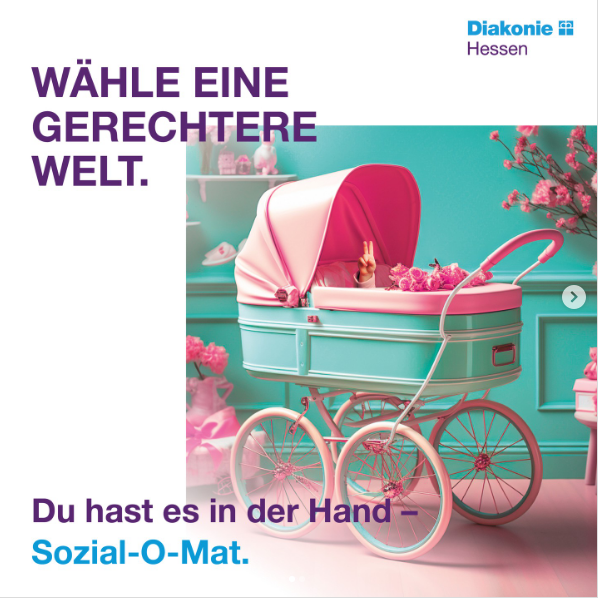 4 Fragen zu 5 politischen Thesen der Landesdiakonie DWBO | Thesen und kondensierte Positionen werden ab April in der öffentlichen und nicht-öffentlichen Politikkommunikation verwendet 
Positionen sämtlicher Parteien werden abgefragt und eingespeist  
Social-Media-Kampagne ab Juli 2024 in Abstimmung mit diakonischen Einrichtungen
120.000 Teilnehmer in RWL / 81.000 Teilnehmer in Hessen
KommInstrumente Rechtspopulismus,  13. März 2024 © Sebastian Peters
38
[Speaker Notes: Ko-Finanzierung? Wichtige politische niedrigschwellig Themen zugunsten der Träger in die Breite tragen
+ Sozialpolitische Kommunikation]
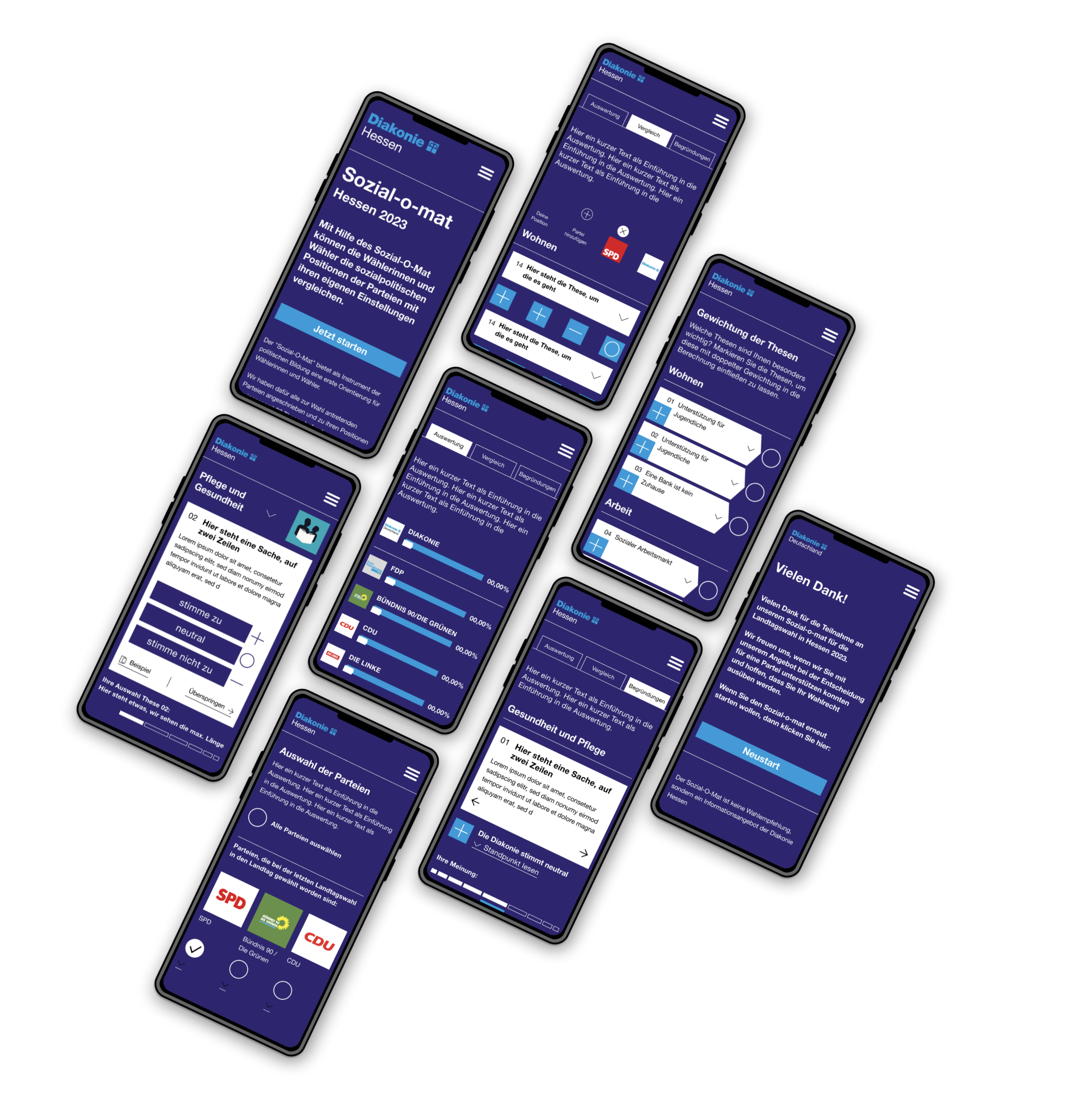 GEMEINSAM KOMMUNIZIEREN | Instrumente
3
Starke Sozialpolitik mit leichtem Zugang für alle
SOZIAL-O-MAT zur Landtagswahl
Aktuelle Vorschläge für Themenfelder
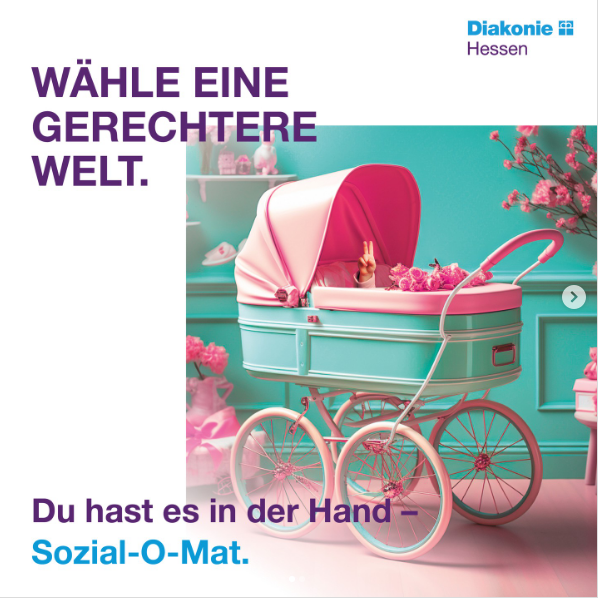 Gesundheit muss gerecht sein! / Gute Gesundheit für alle!
Mobilität (inklusive Wohnen) stärkt Wirtschaft und Gemeinschaft
Migration / Zuwanderung nutzen, Integration verbessern!
Für eine starke, sozial engagierte Gemeinschaft! Mitmachen können, nicht abgehängt werden (inklusive Ehrenamt & Teilhabe)
Starke Eltern, starke Kinder! Für eine starke Bildung von Kindern, Jugendlichen und Erwachsenen!
Fairer Arbeitsmarkt und finanzielle Gerechtigkeit!
KommInstrumente Rechtspopulismus,  13. März 2024 © Sebastian Peters
39
[Speaker Notes: Ko-Finanzierung? Wichtige politische niedrigschwellig Themen zugunsten der Träger in die Breite tragen
+ Sozialpolitische Kommunikation]
GEMEINSAM KOMMUNIZIEREN | Instrumente
4
Miteinander reden: Gesprächsformate finden
Tischgespräche #AusLiebe Hausgemacht
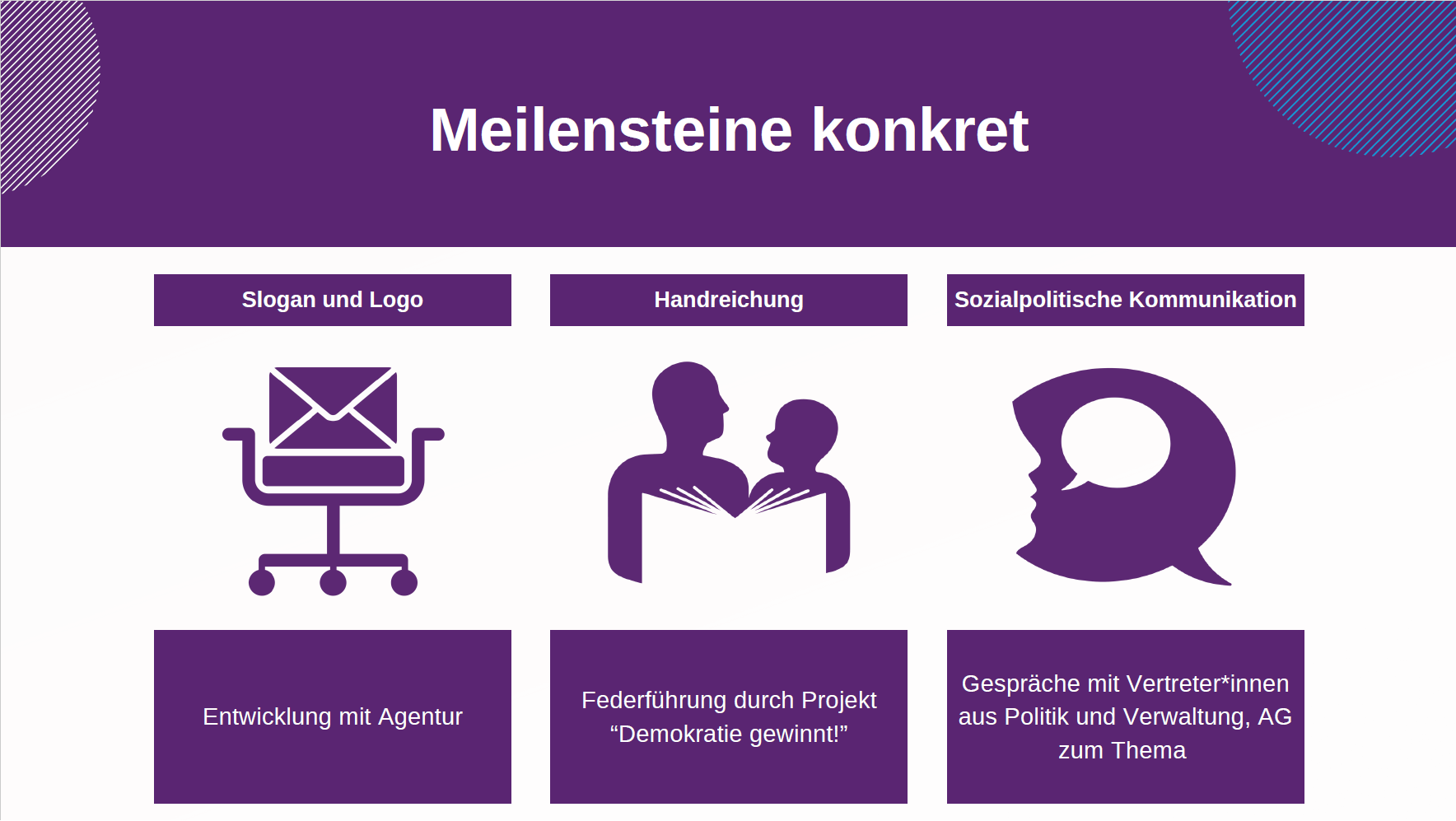 KommInstrumente Rechtspopulismus,  13. März 2024 © Sebastian Peters
40
[Speaker Notes: Netzwerktreffen der Demokratieberater:innen]
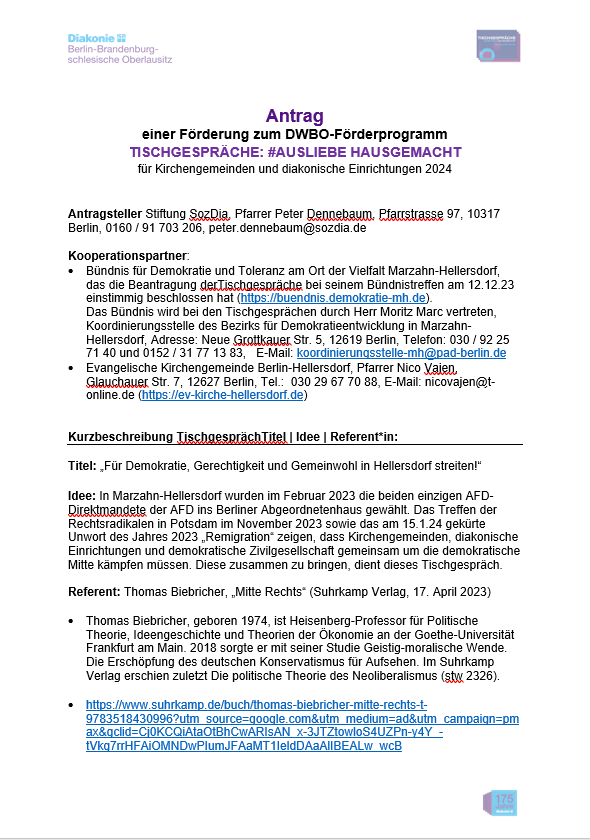 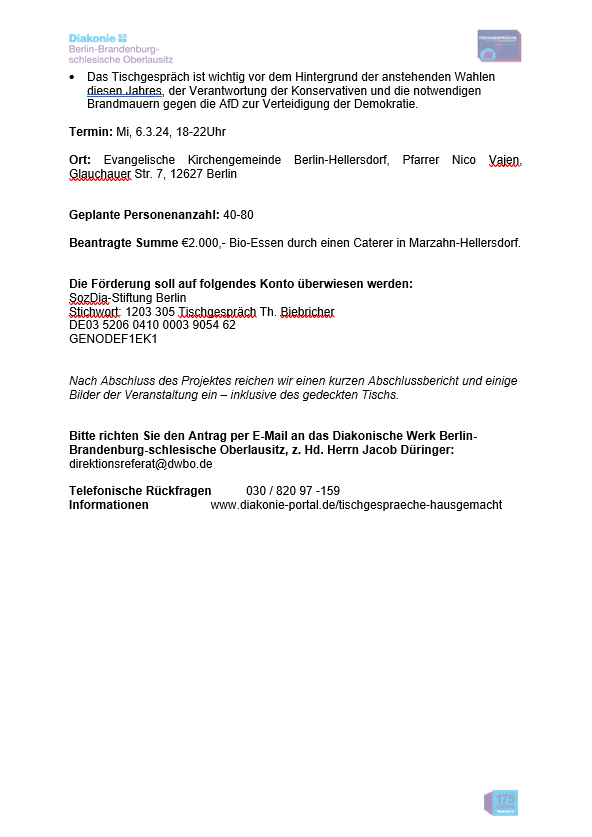 KommInstrumente Rechtspopulismus,  13. März 2024 © Sebastian Peters
41
[Speaker Notes: Netzwerktreffen der Demokratieberater:innen]
GEMEINSAM KOMMUNIZIEREN | Instrumente
4
Miteinander reden: Gesprächsformate finden
Tischgespräche #AusLiebe Hausgemacht
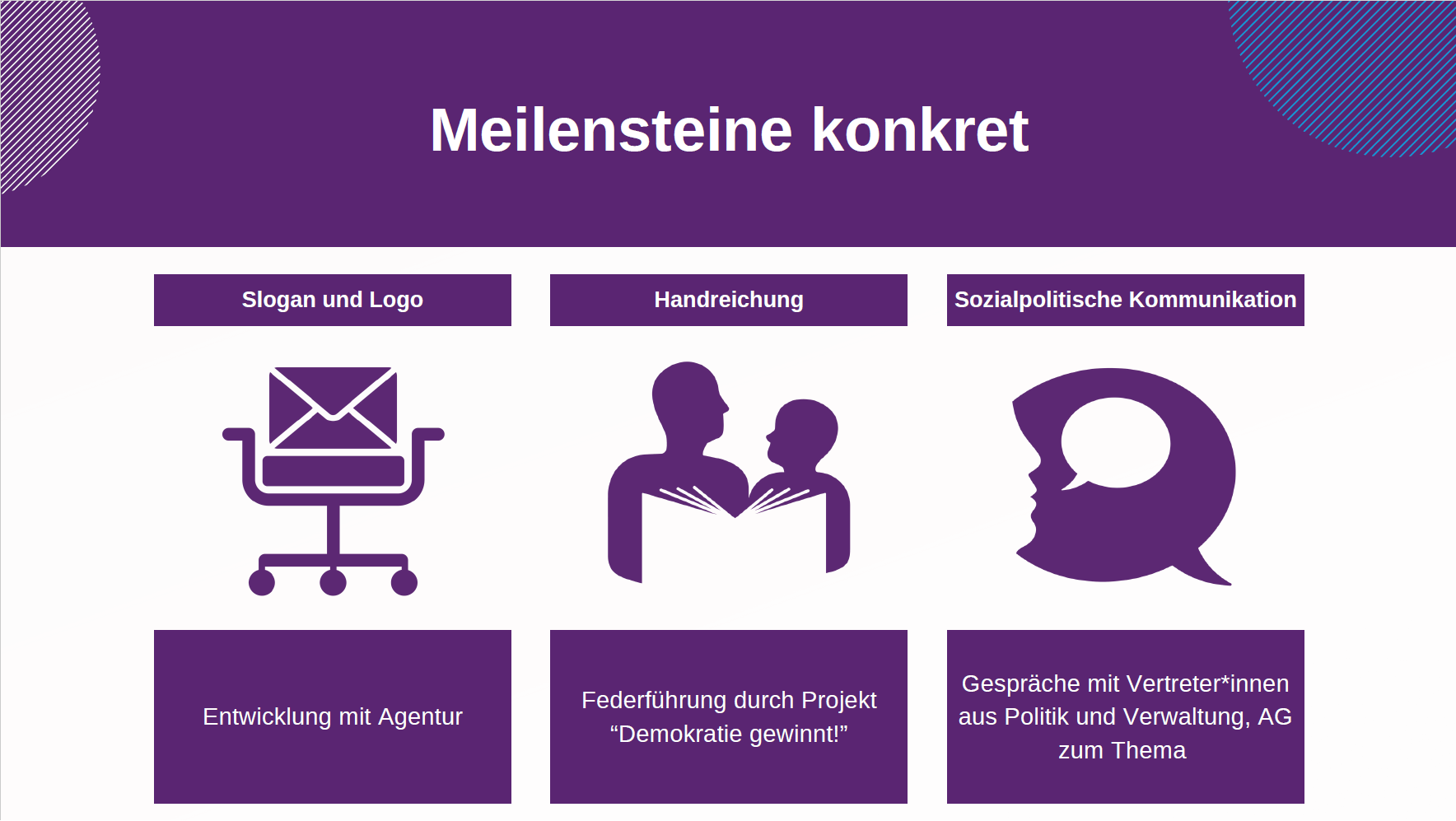 Kampagnen-bezogen (DWBO/EKBO): 
	- Weiterentwicklung Tischgespräche zu „Demokratie aus 	  der Box“ mit Dialog-Würfeln etc. möglich
	- Mitmachaktionen in den Sozialen Medien initiieren
Demokratiefeste und weitere Austausch-Formate mit zivilgesellschaftlichen Akteuren wie FFW unterstützen
Angebot von vier Moderator:innen-Schulungen, organisiert von Demokratie gewinnt! In Brandenburg!
Entwicklung von Veranstaltungsvorlagen
KommInstrumente Rechtspopulismus,  13. März 2024 © Sebastian Peters
42
[Speaker Notes: Netzwerktreffen der Demokratieberater:innen]
GEMEINSAM KOMMUNIZIEREN | Instrumente
4
Miteinander reden: Bestehende Netzwerke nutzen
Akute InHouse-Interventionen, Workshops, allgemeiner Austausch mit…

Demokratieberater:innen in den Einrichtungen

„Demokratie gewinnt! In Brandenburg!“ 
Mobile Beratungsteams (DEMOS) 
Zentrum Engagement, Demokratie und Zivilgesellschaft, Diakonie Deutschland
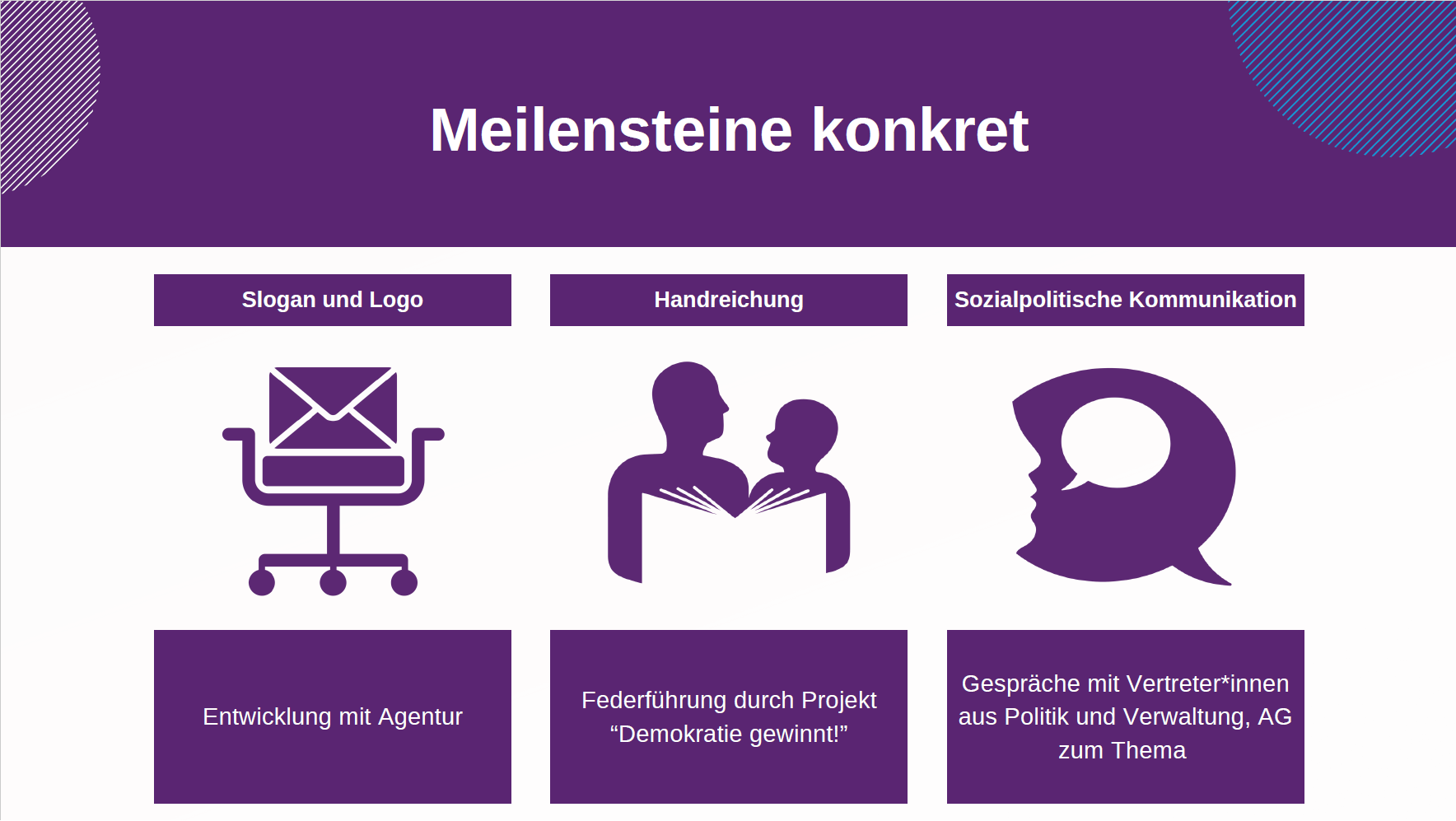 KommInstrumente Rechtspopulismus,  13. März 2024 © Sebastian Peters
43
[Speaker Notes: Netzwerktreffen der Demokratieberater:innen]
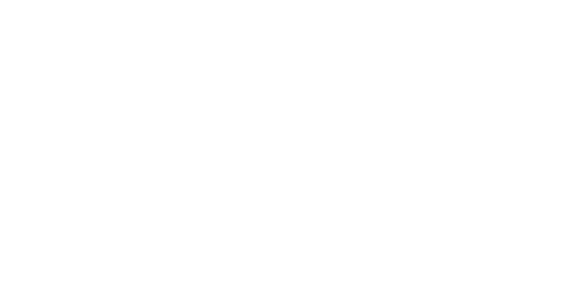 Lassen Sie uns #zusammenstreiten!
VIELEN DANK 
FÜR IHRE UNTERSTÜTZUNG!
Sebastian Peters
Pressesprecher & Leiter der Öffentlichkeitsarbeit
030 820 97 110 | 0173 60 333 22
Presse@dwbo.de
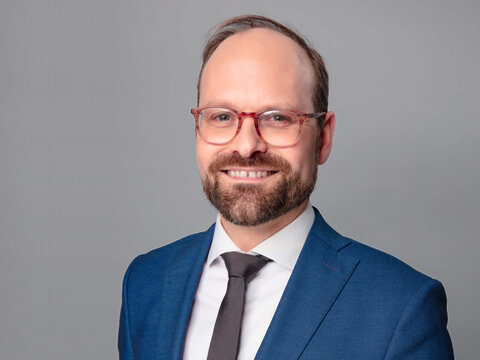 KommInstrumente Rechtspopulismus,  13. März 2024 © Sebastian Peters
44